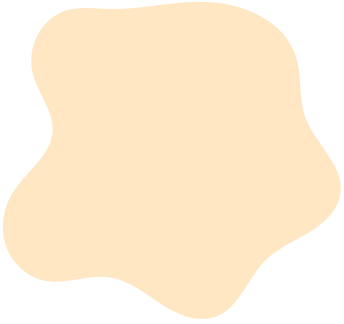 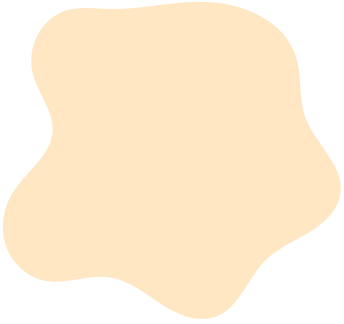 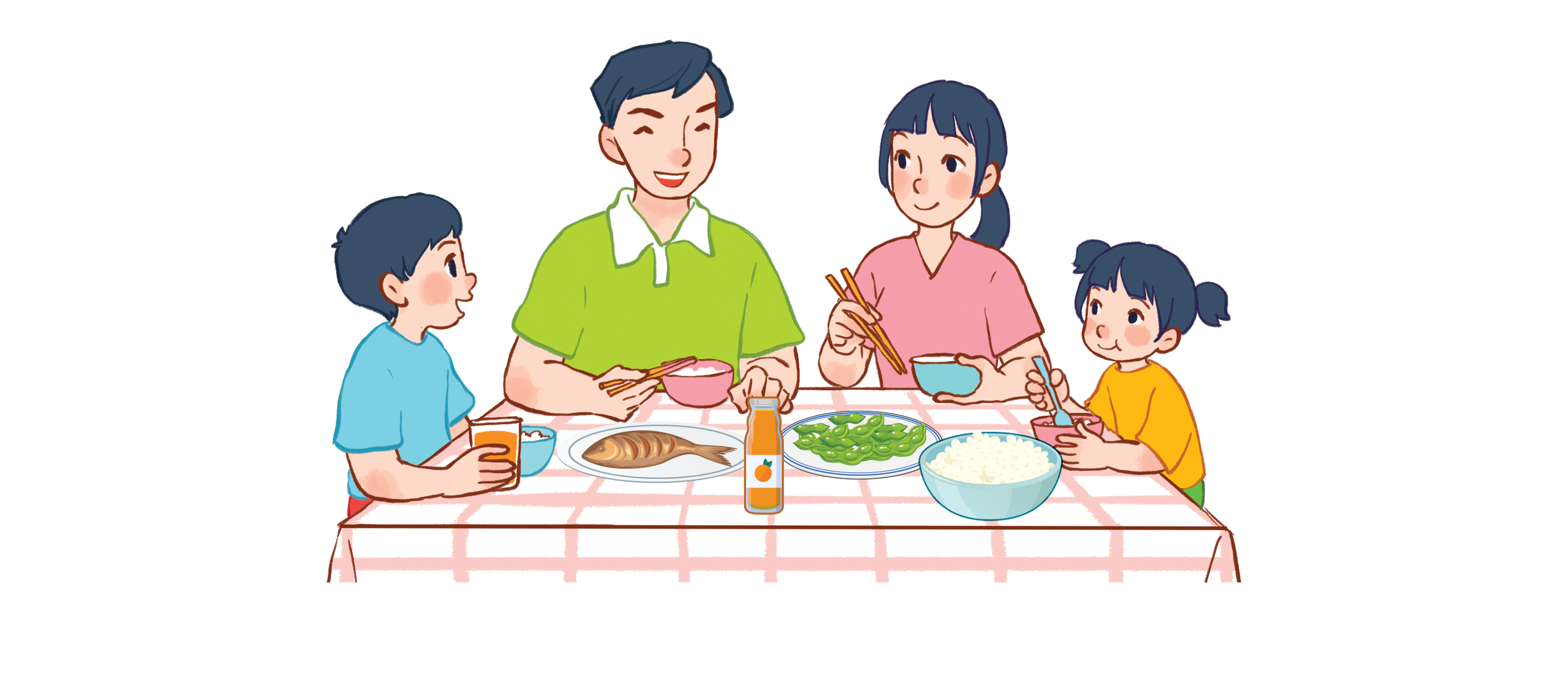 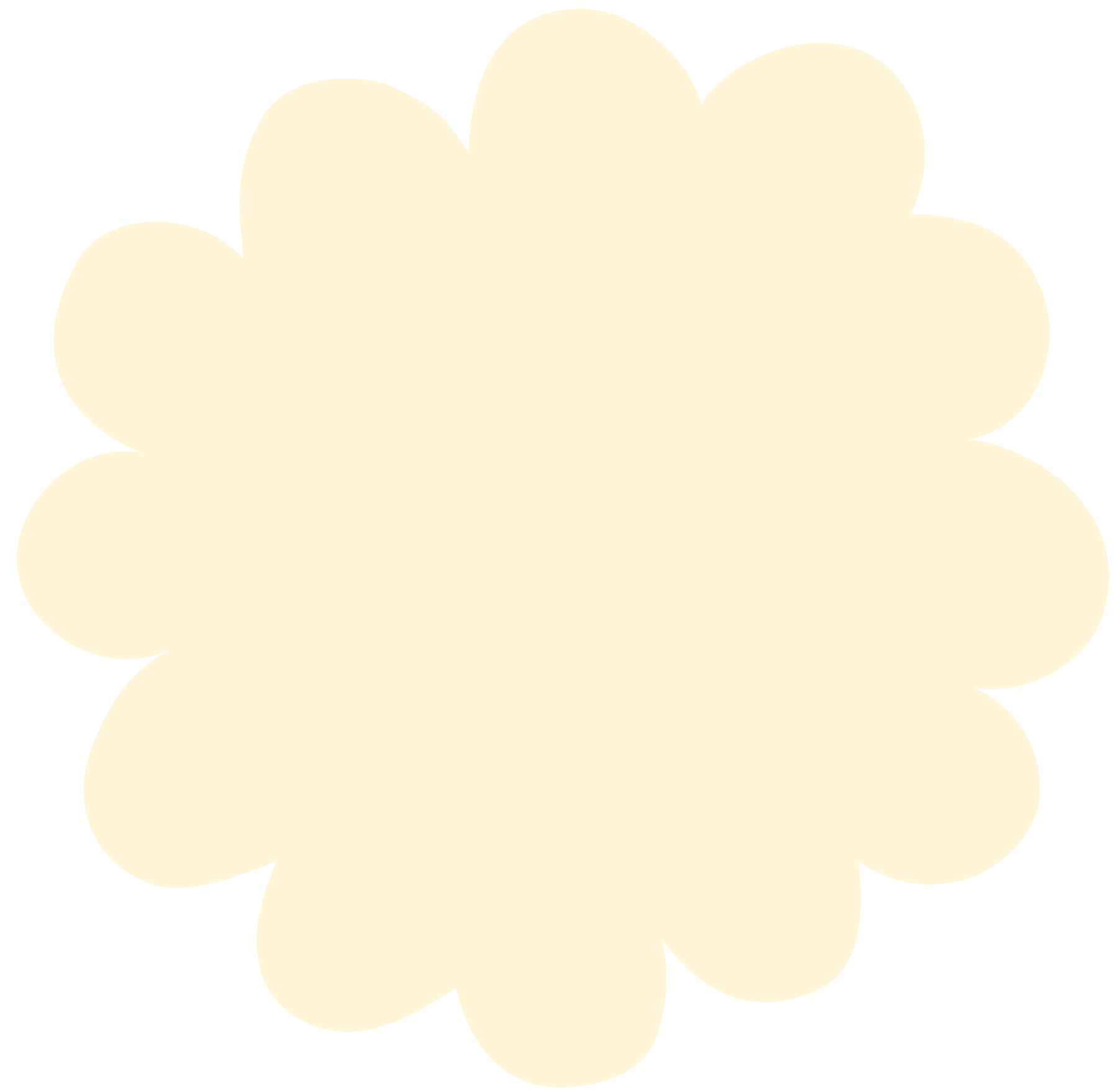 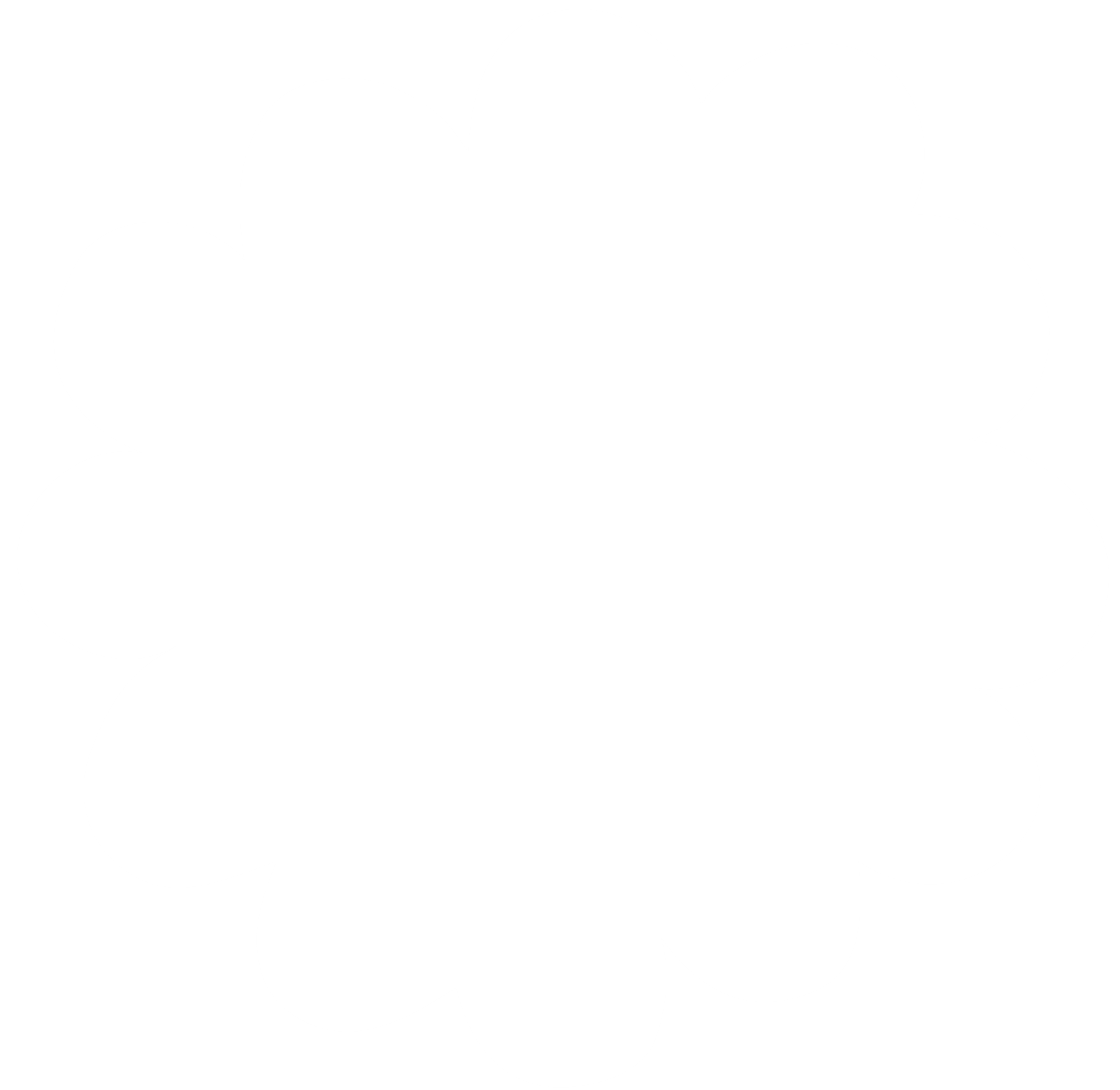 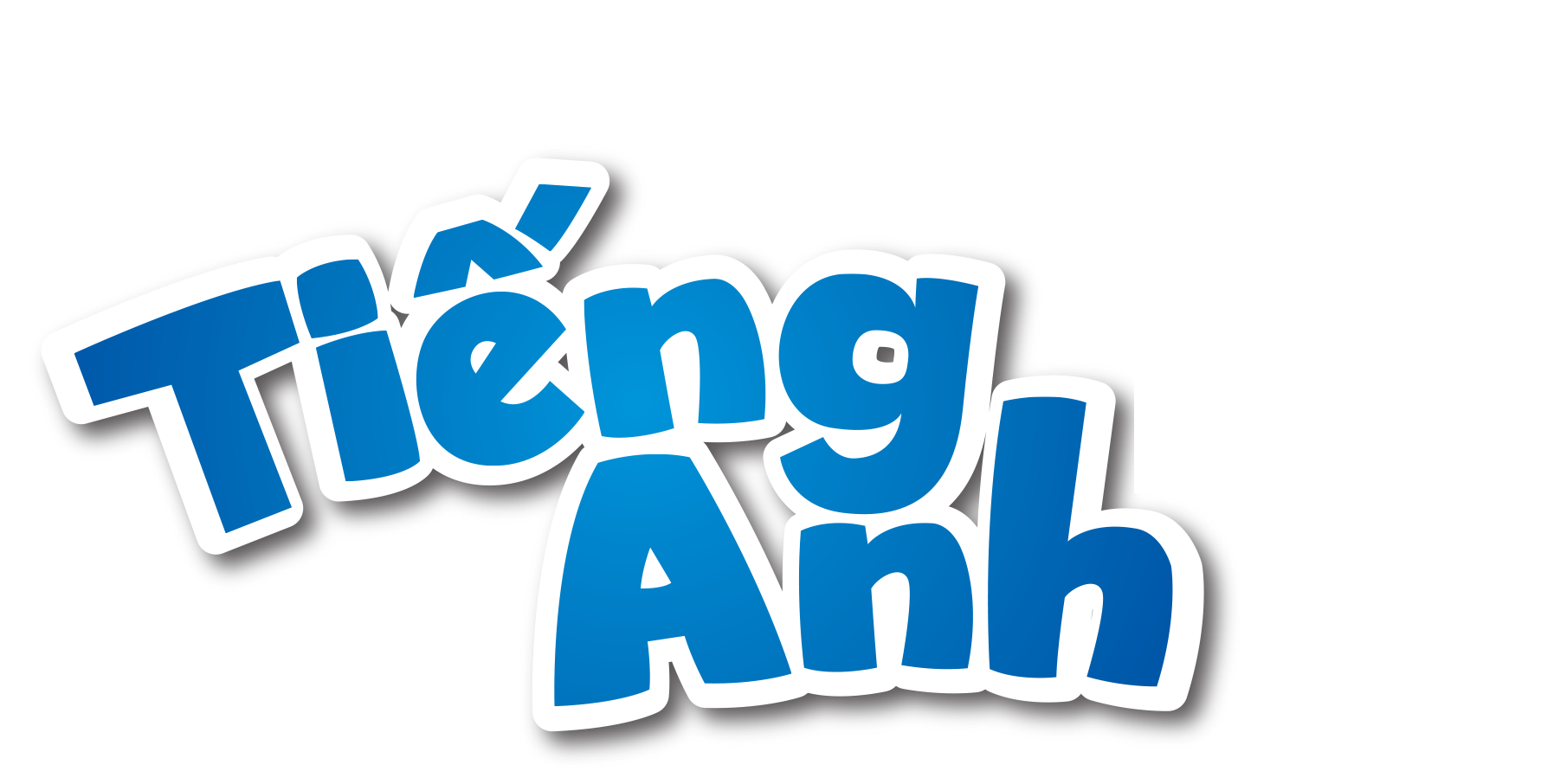 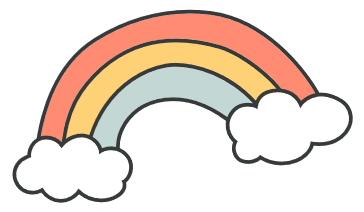 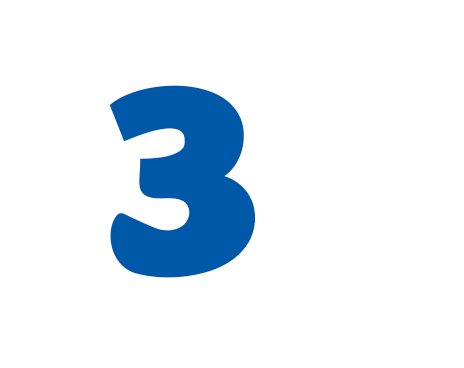 Unit 15
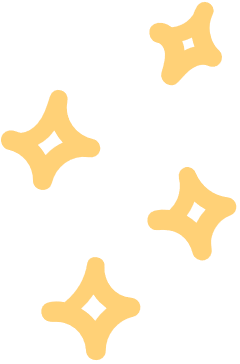 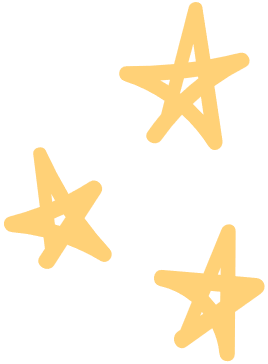 At the dining table
Lesson 2 - period 3
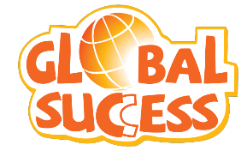 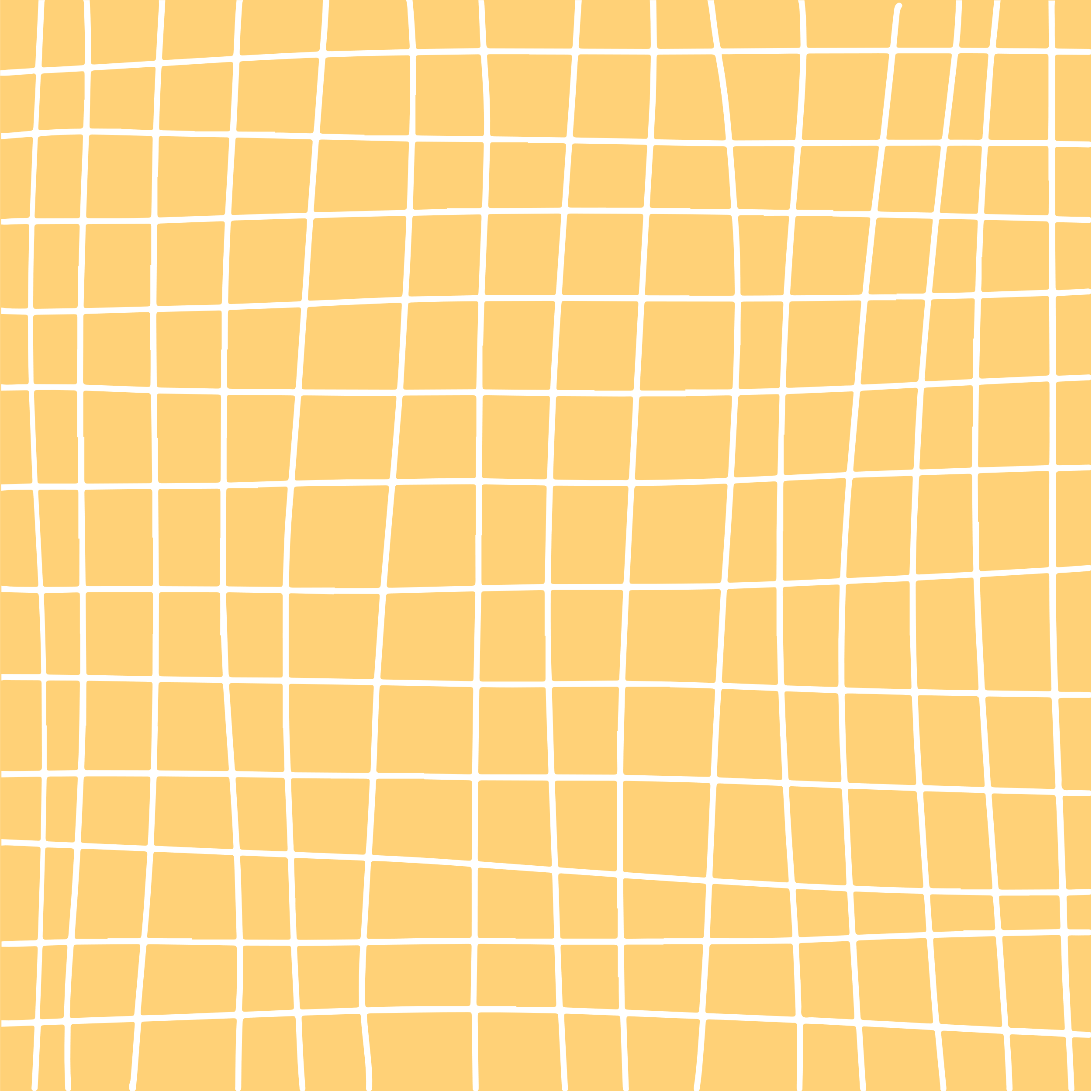 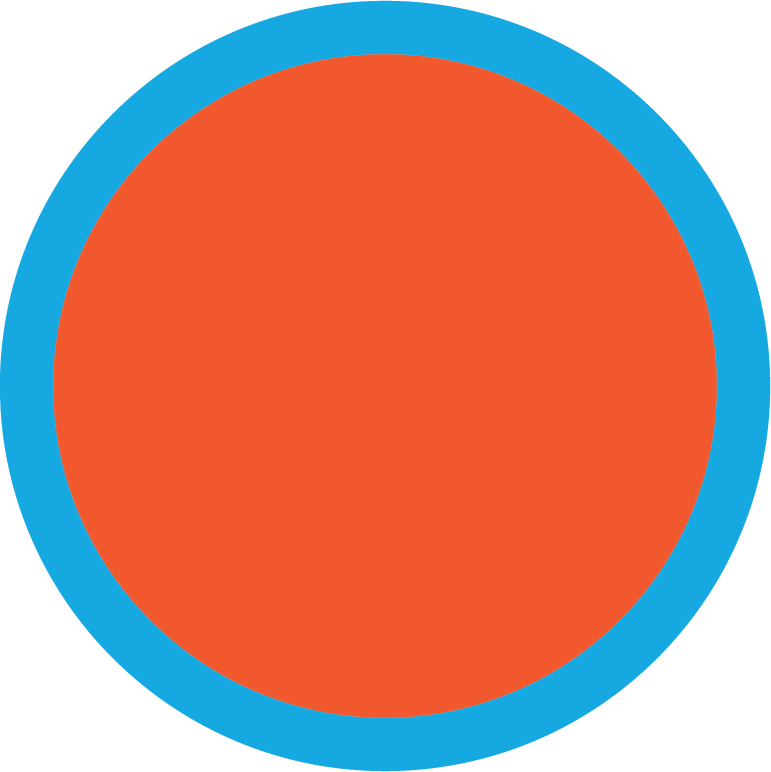 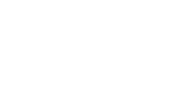 At the dining table
15
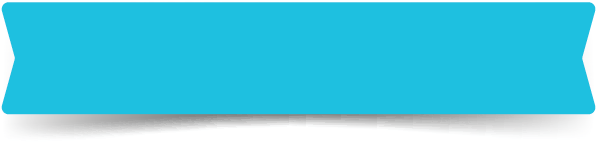 LESSON 2 – PERIOD 3
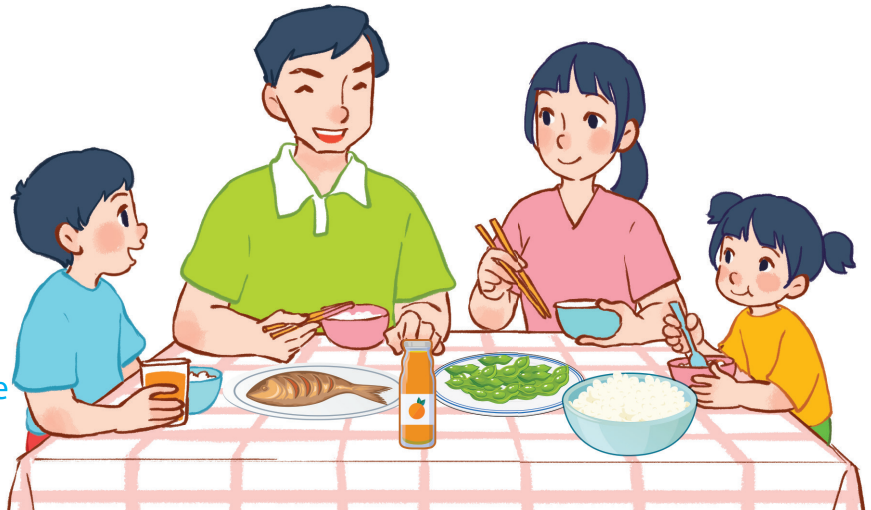 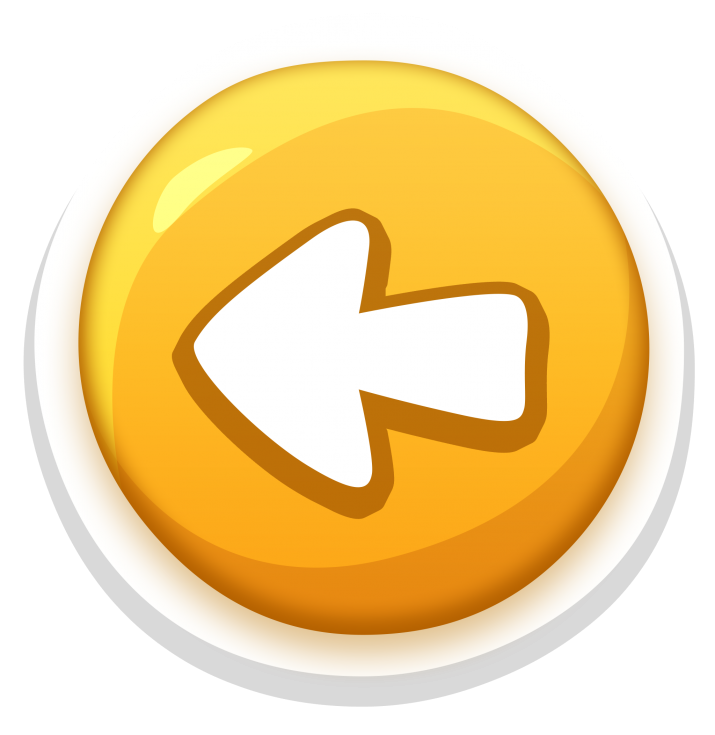 At the dining table
Warm-up 
and review
Listen, point and say.
Look, listen 
and repeat.
Fun corner
and wrap-up
Let’s talk.
Team A
Team B
Warm-up 
and review
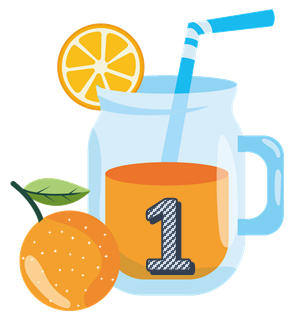 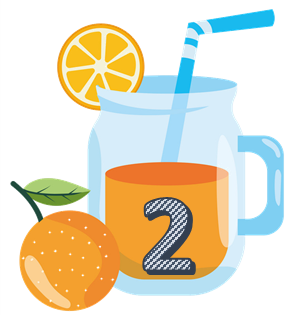 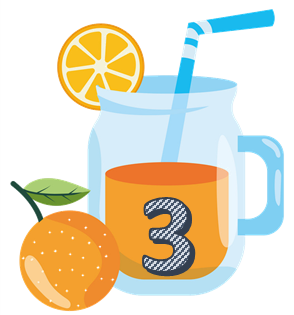 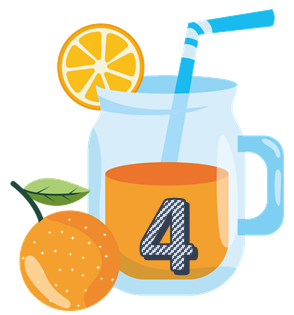 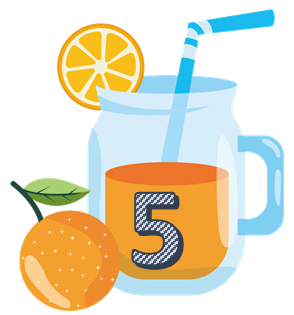 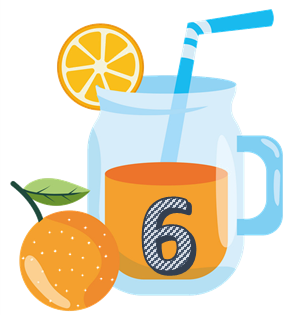 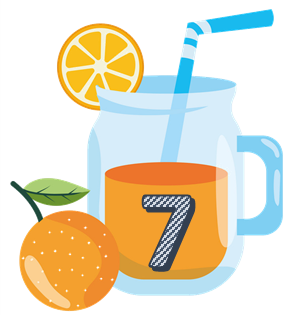 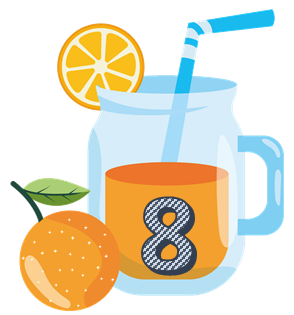 [Speaker Notes: Divide the class into 2 teams.
Each team chooses one jar mug of juice to go to the question.
Have pupils find what is missing and say out loud the name of the missing food or drinks.
Back to the menu for pupils to choose another question.
Pupils continue their turns until there is no mug left.
The team that gets the most points is the winner.]
What’s missing on the table?
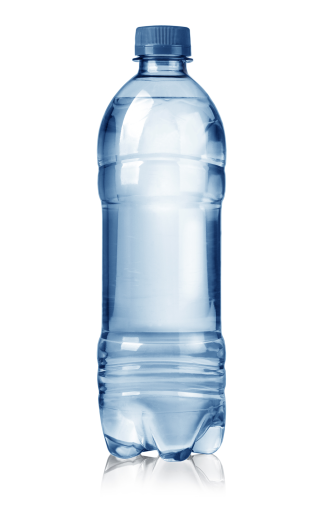 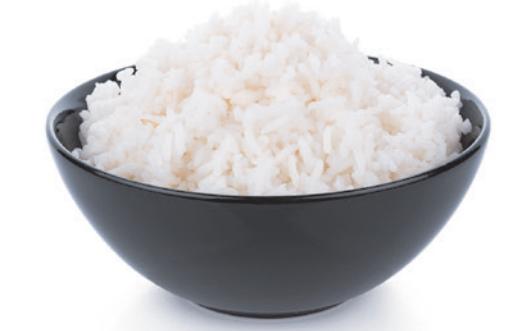 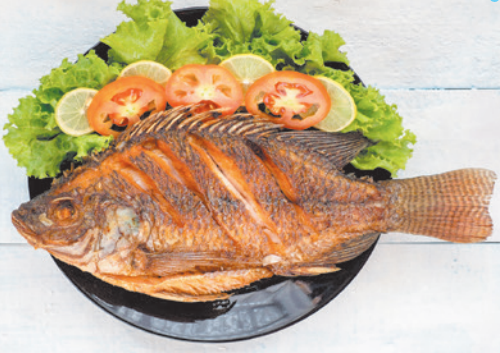 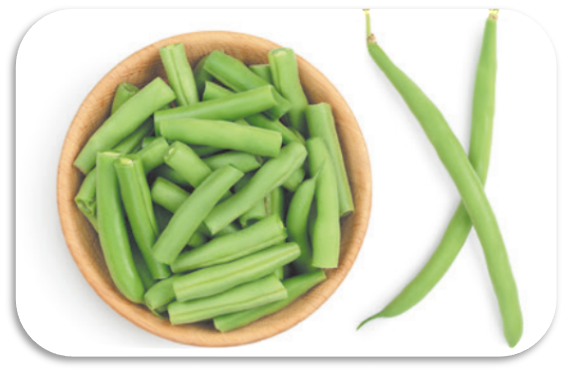 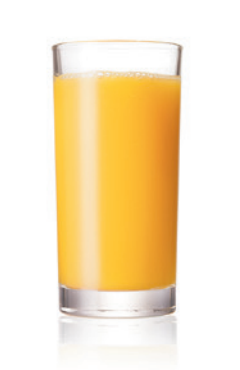 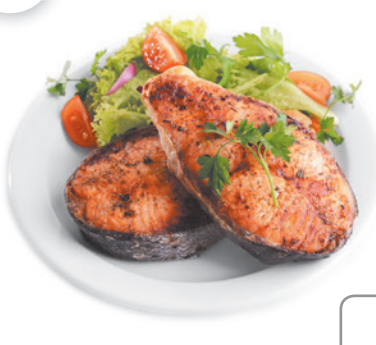 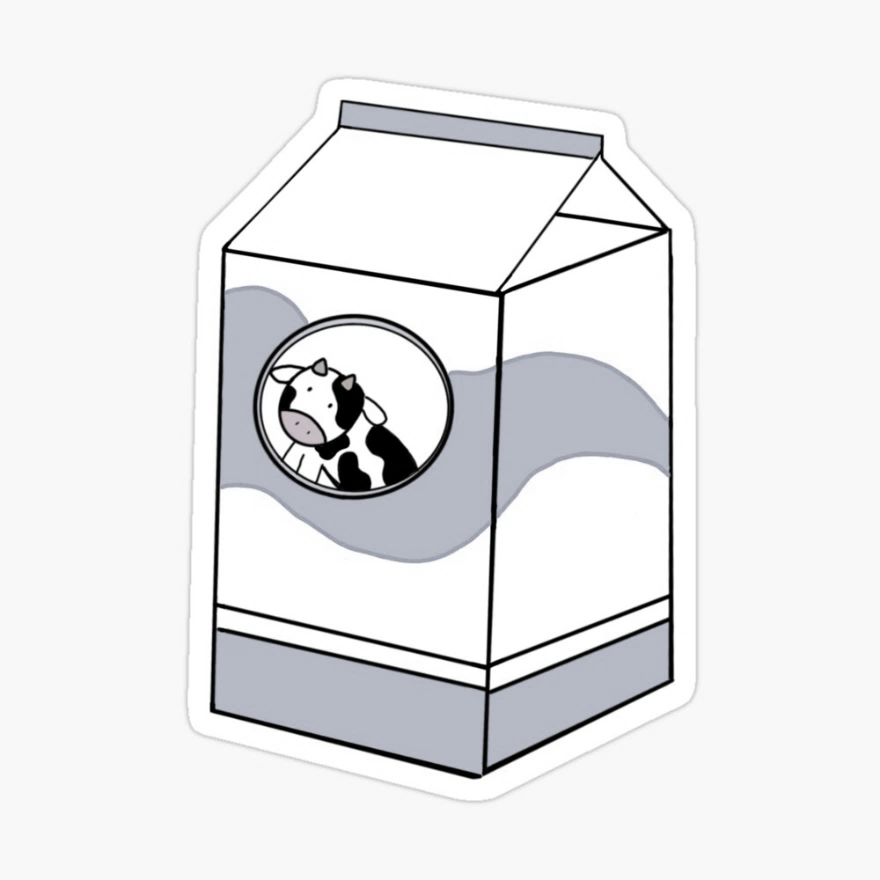 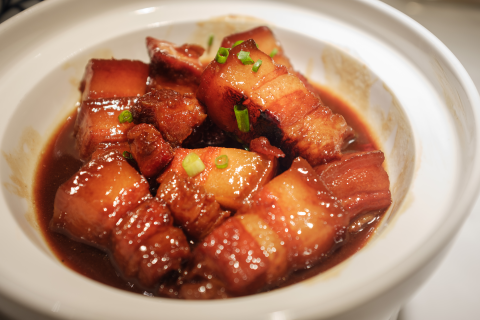 Choose and get points!
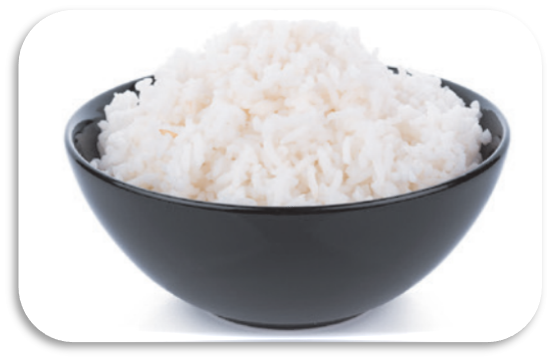 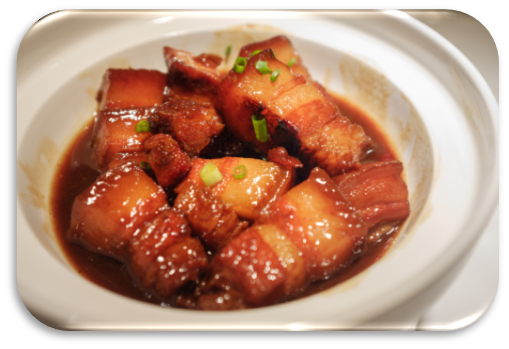 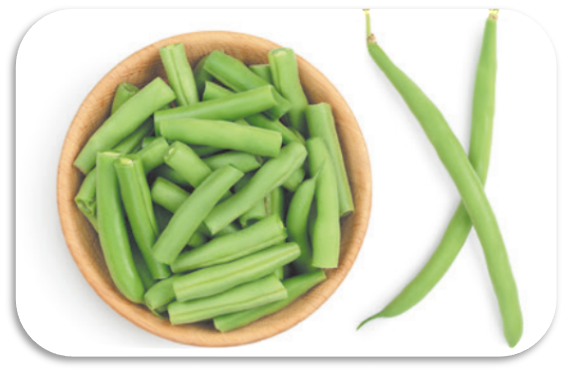 50
20
30
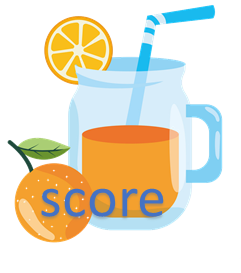 [Speaker Notes: Let students choose one dish to get points for their team.]
What’s missing on the table?
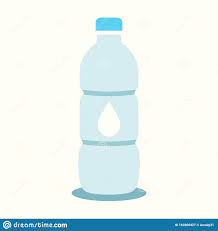 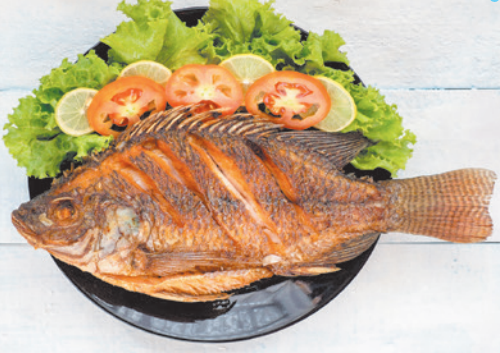 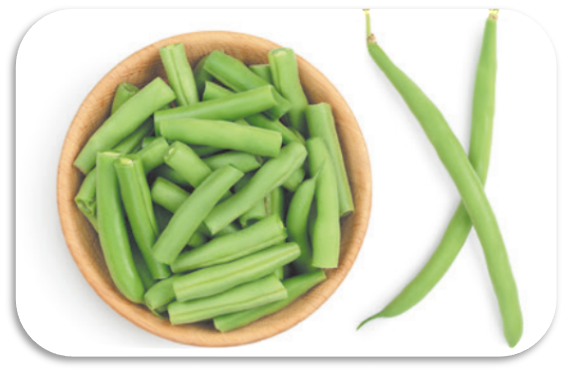 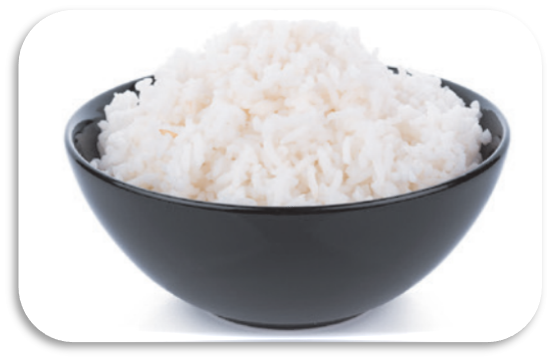 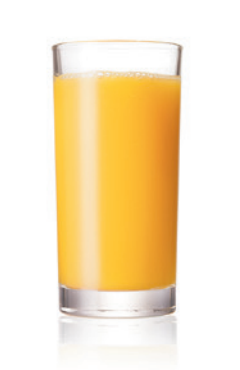 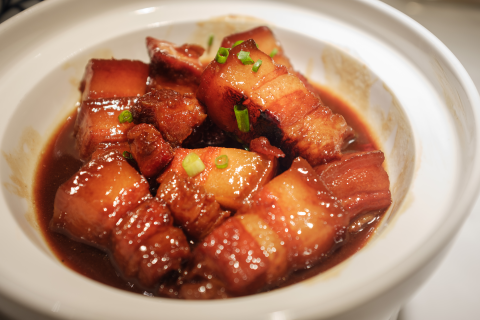 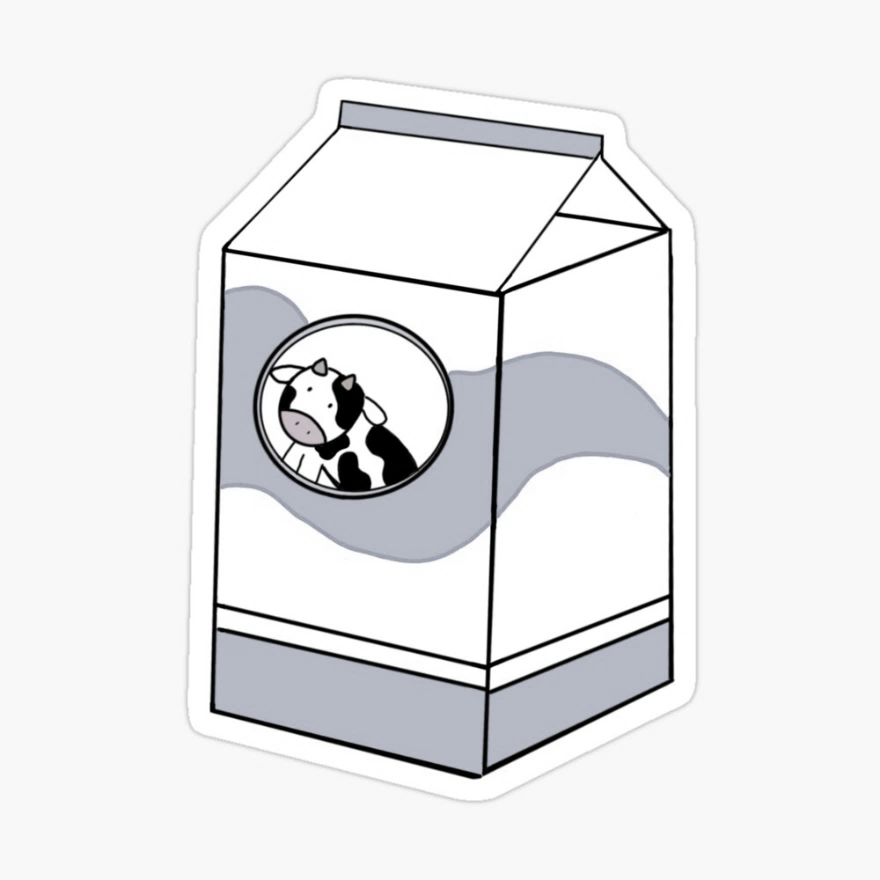 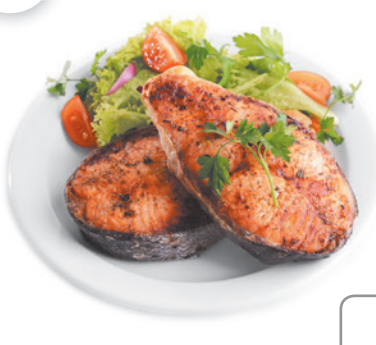 Choose and get points!
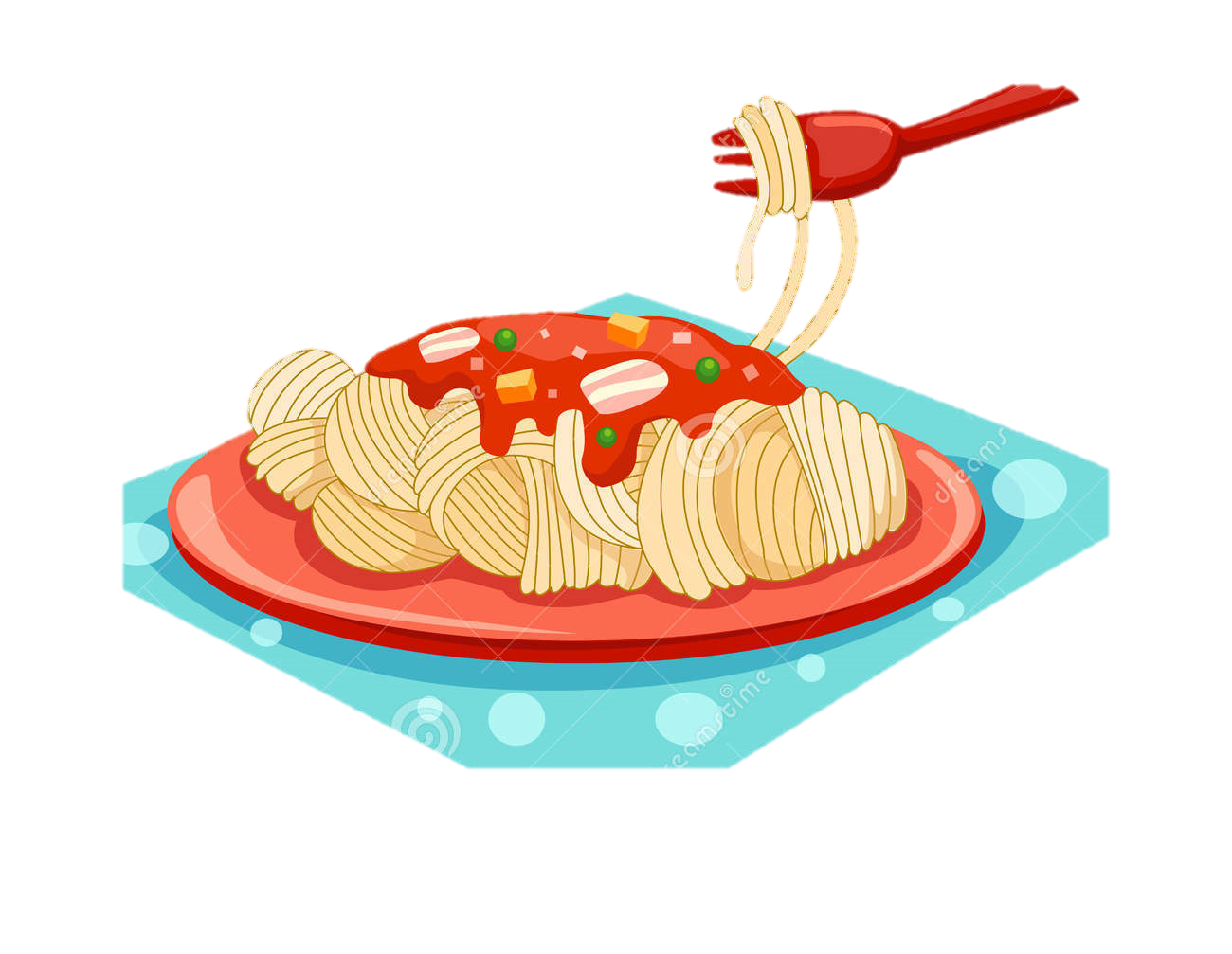 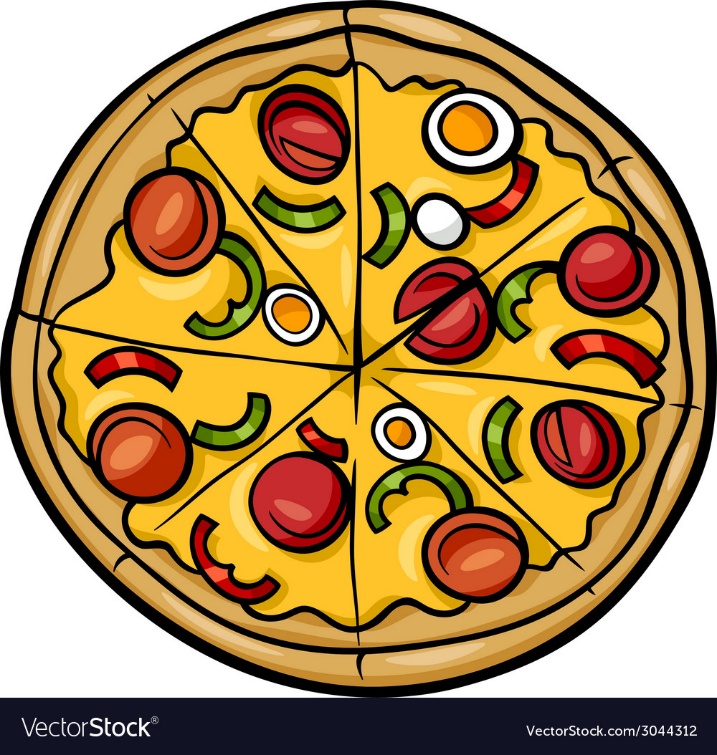 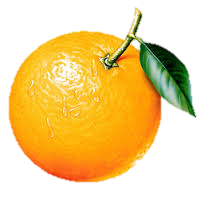 30
10
20
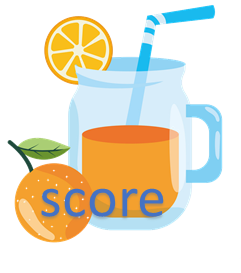 [Speaker Notes: Let students choose one dish to get points for their team.]
What’s missing on the table?
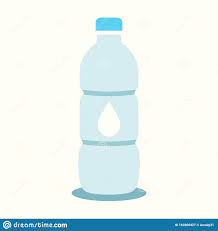 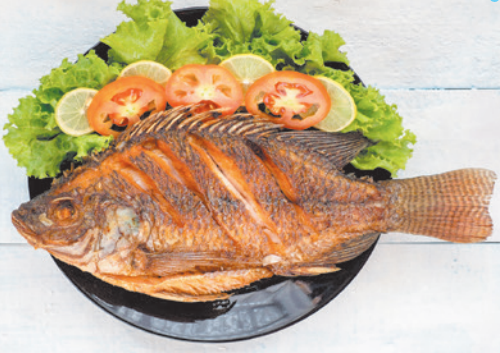 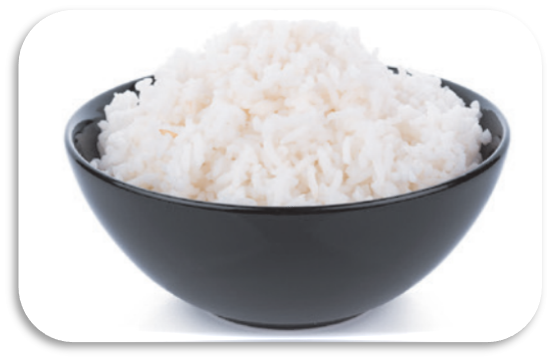 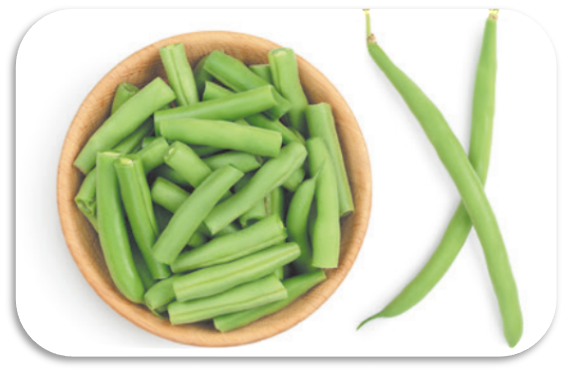 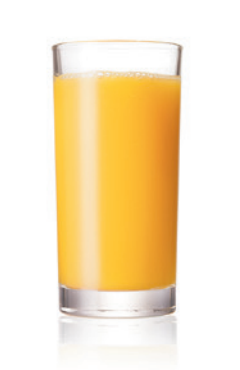 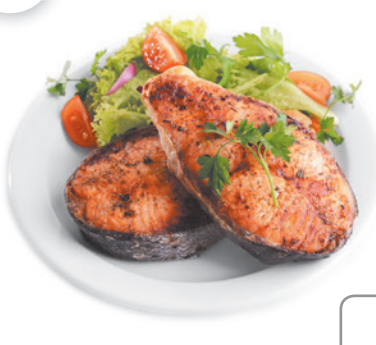 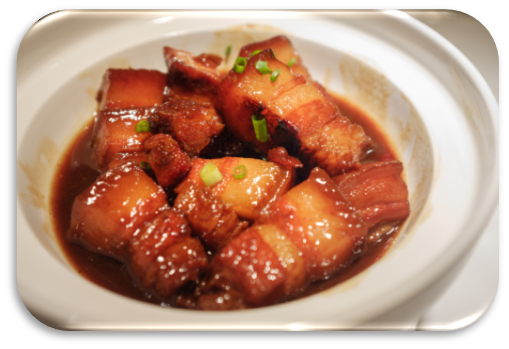 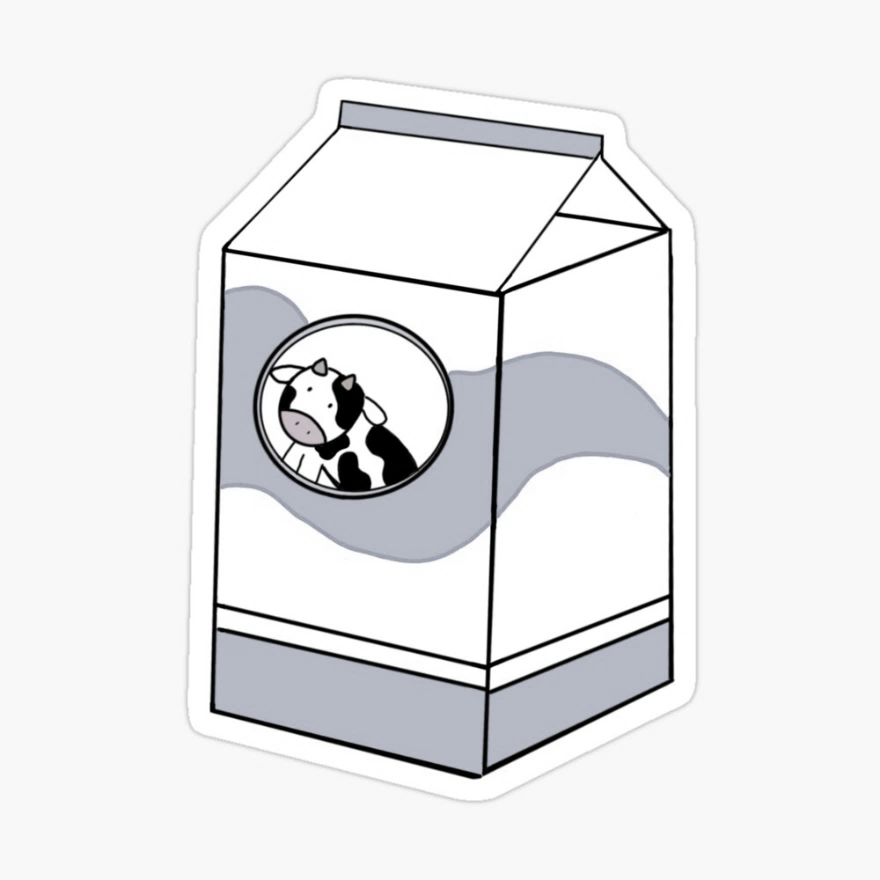 Choose and get points!
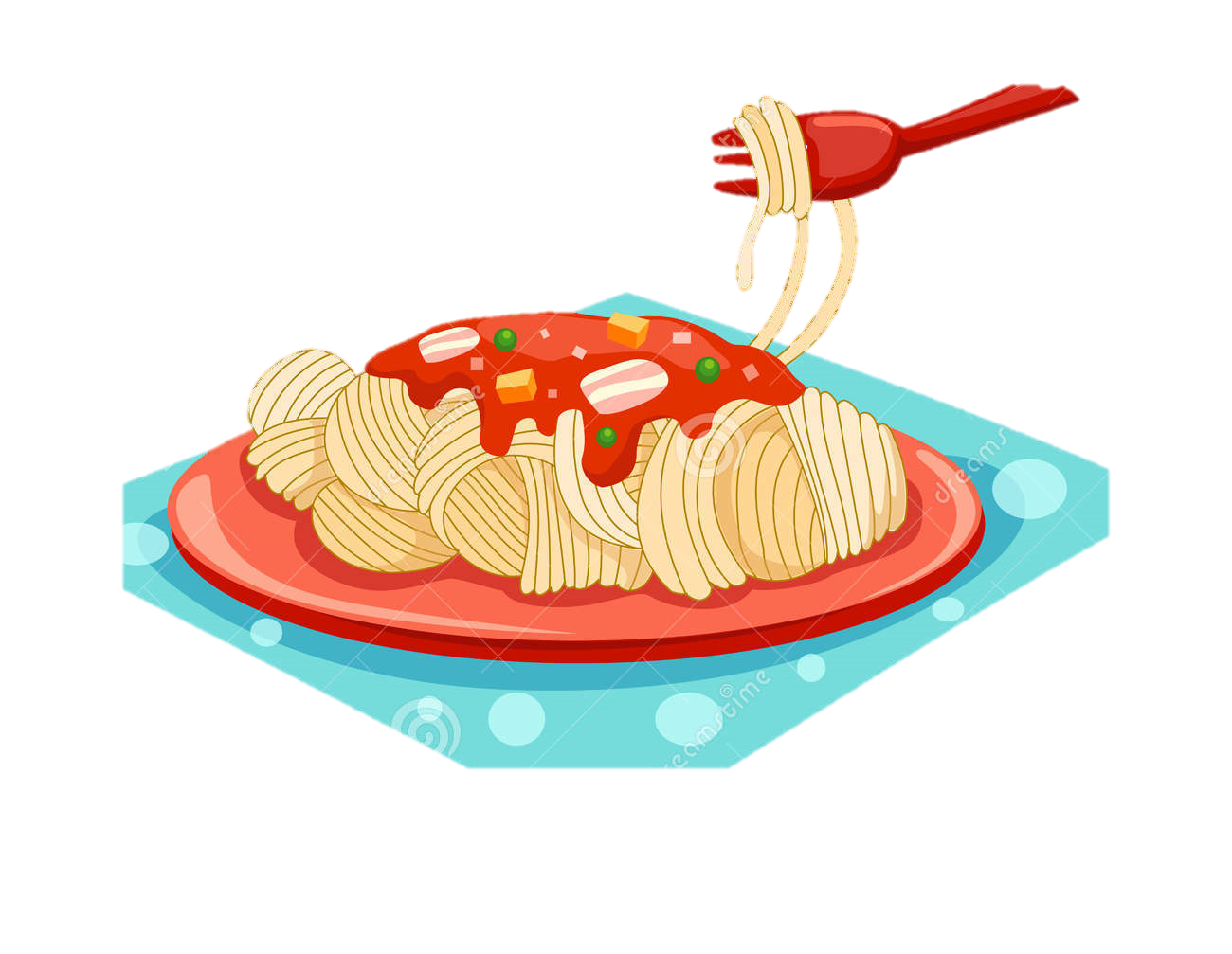 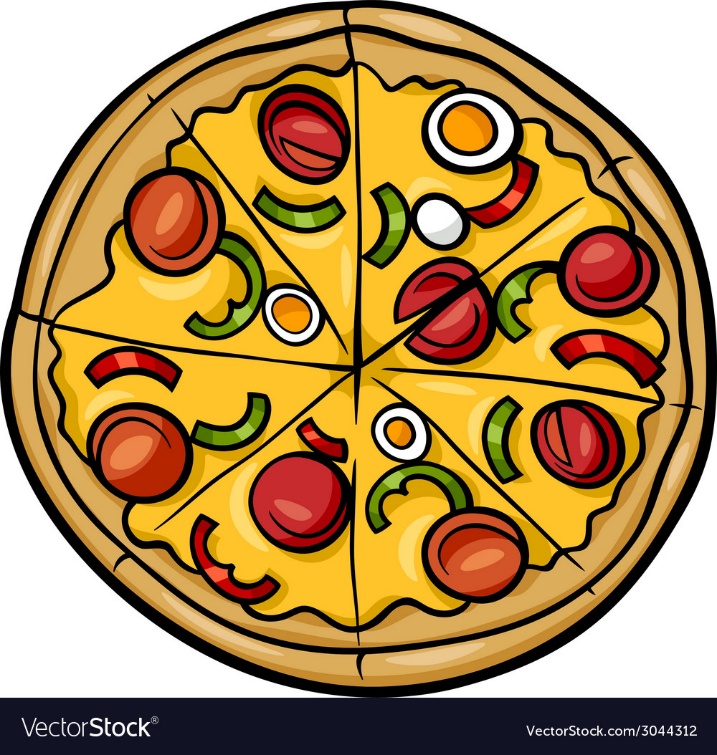 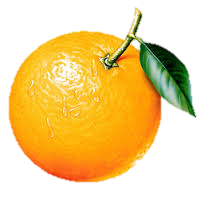 40
60
50
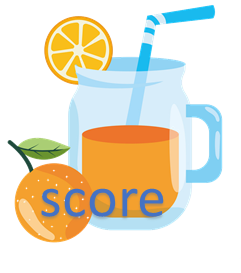 [Speaker Notes: Let students choose one dish to get points for their team.]
What’s missing on the table?
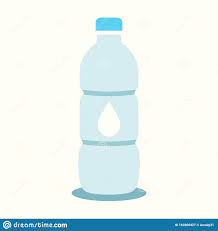 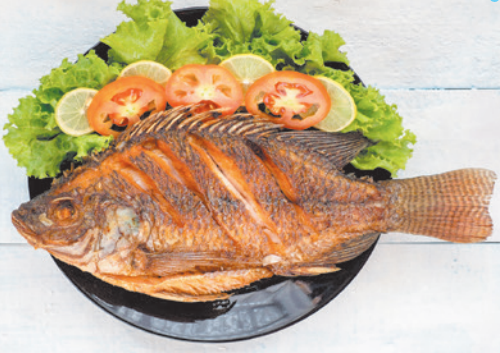 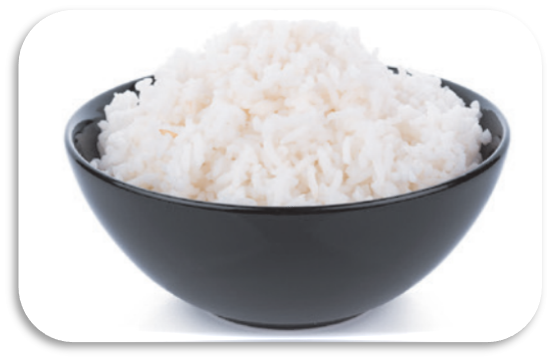 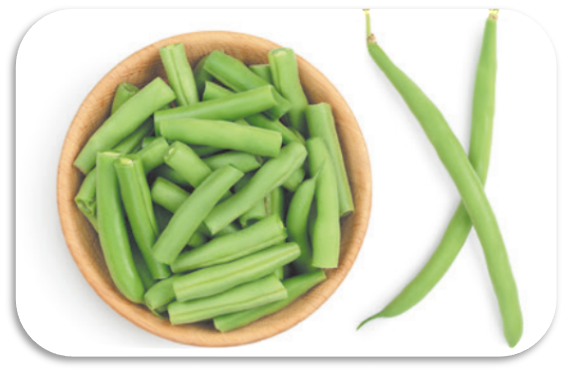 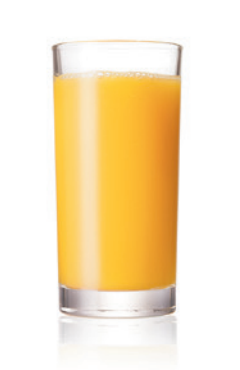 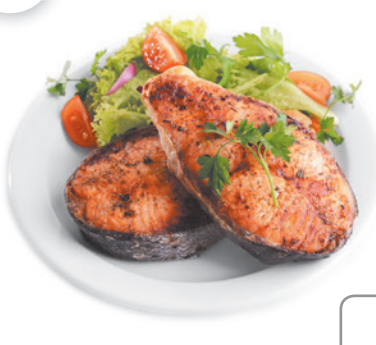 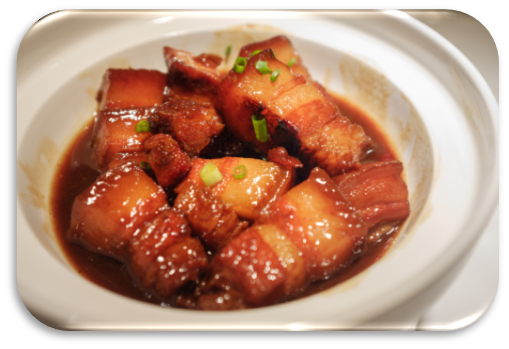 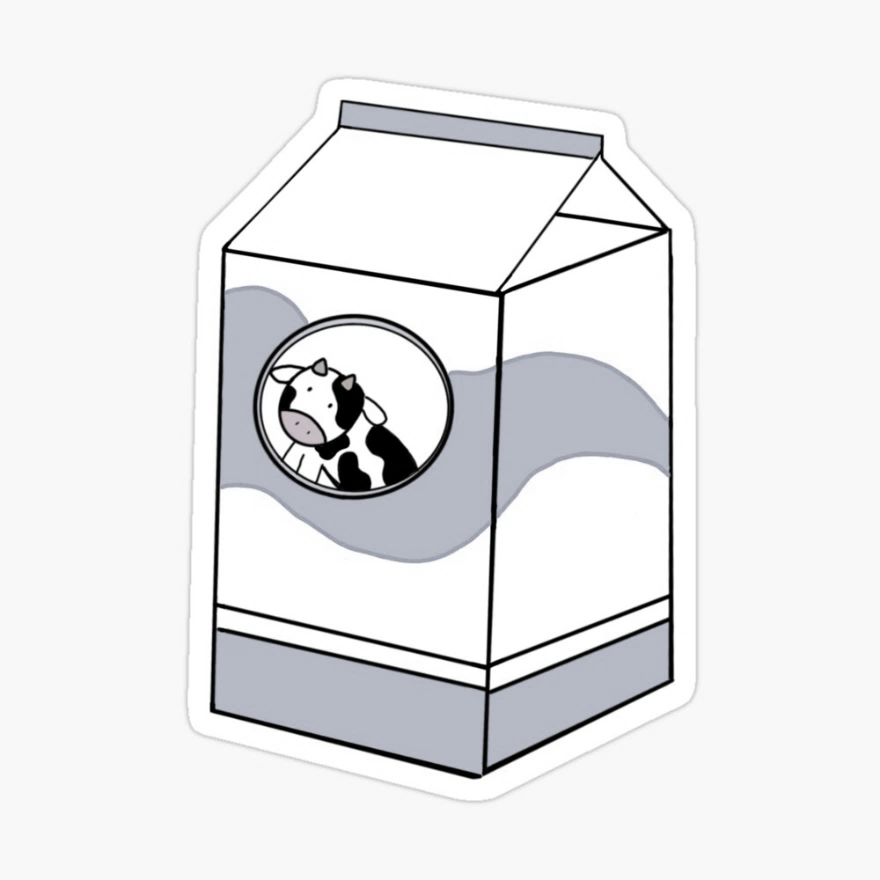 Choose and get points!
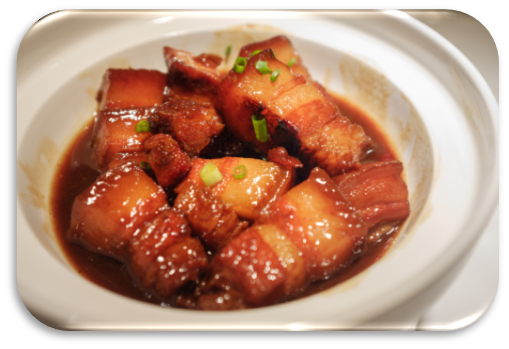 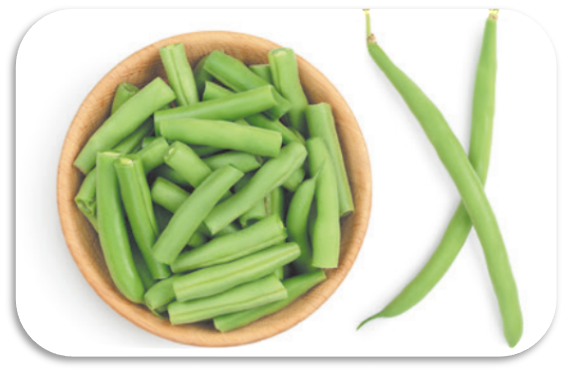 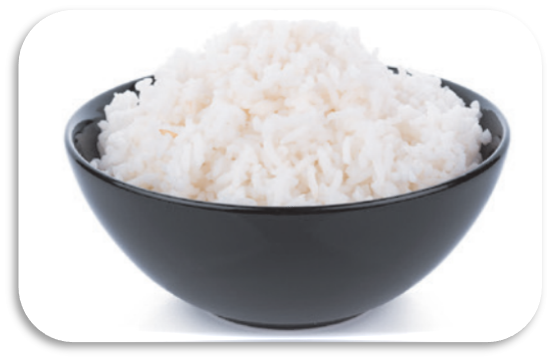 50
60
70
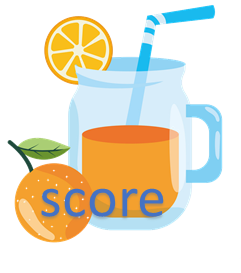 [Speaker Notes: Let students choose one dish to get points for their team.]
What’s missing on the table?
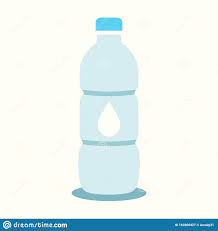 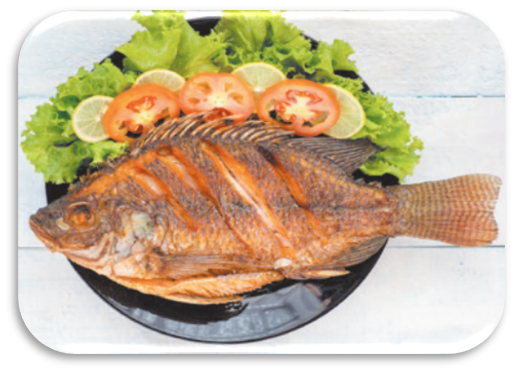 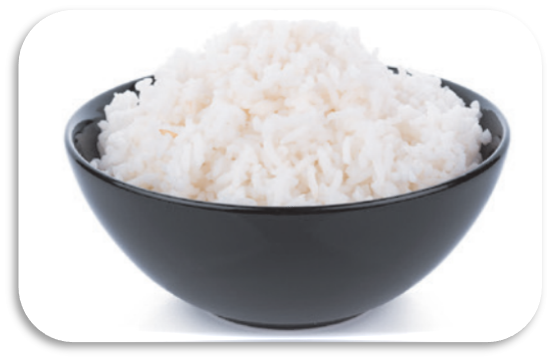 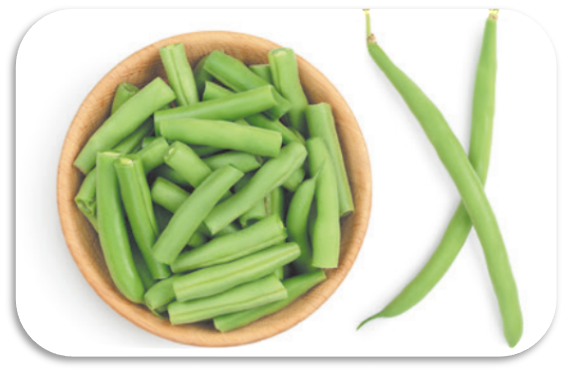 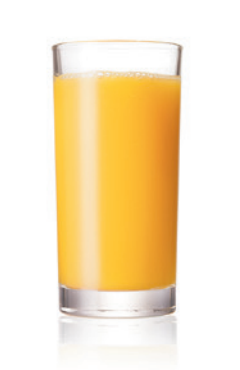 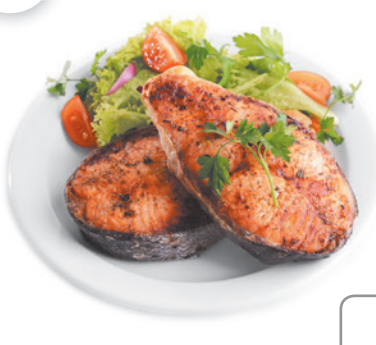 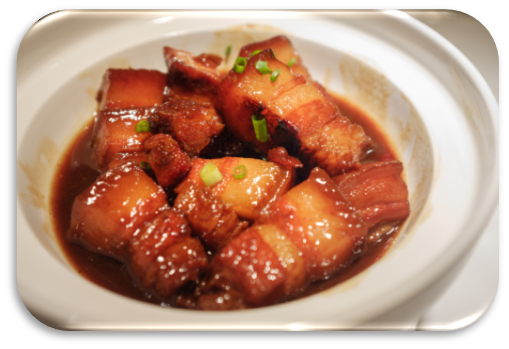 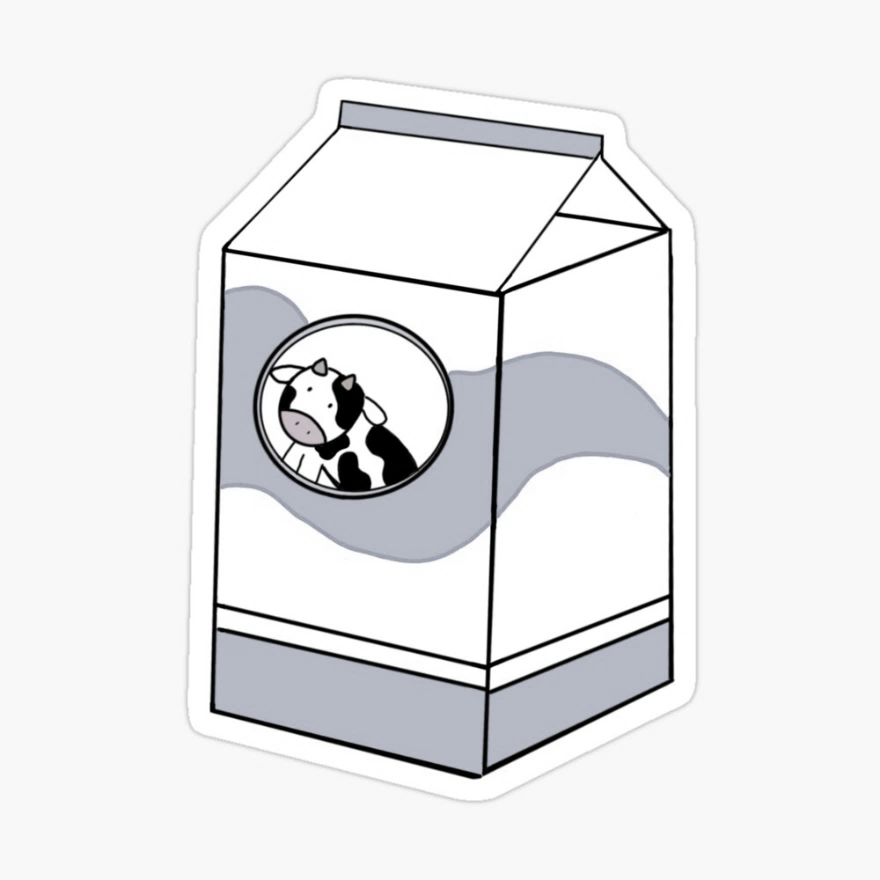 Choose and get points!
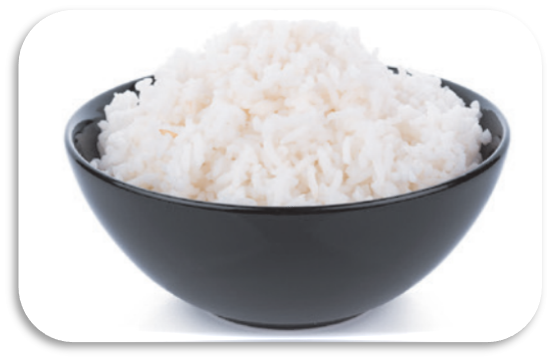 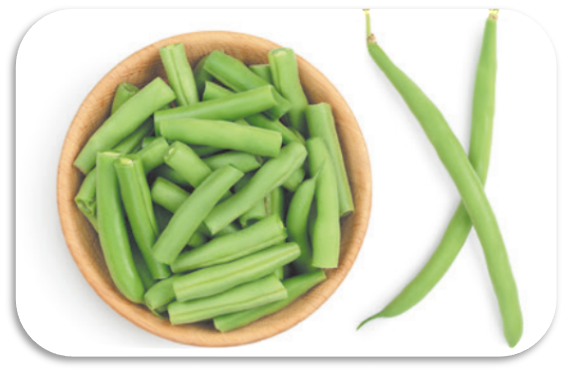 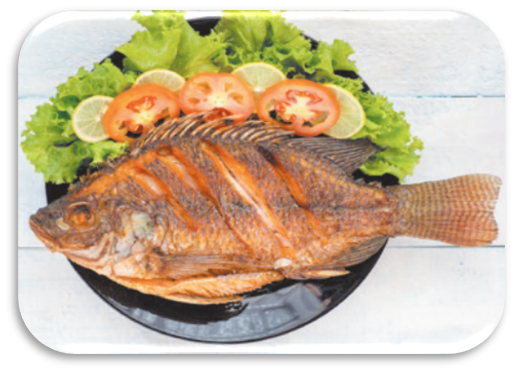 40
20
30
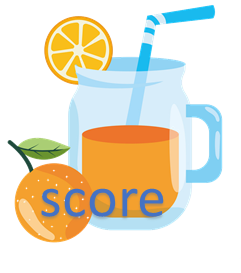 [Speaker Notes: Let students choose one dish to get points for their team.]
What’s missing on the table?
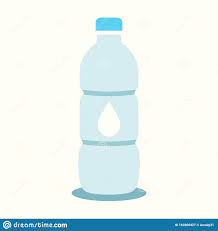 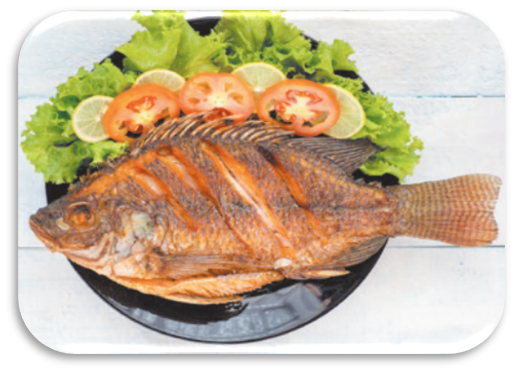 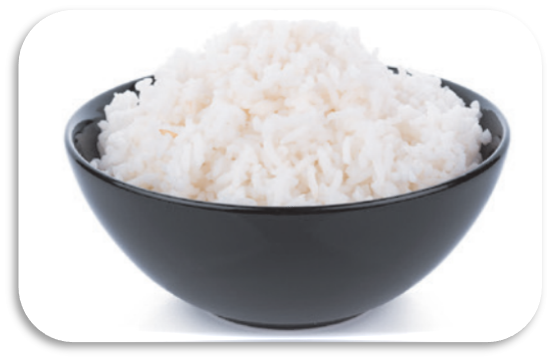 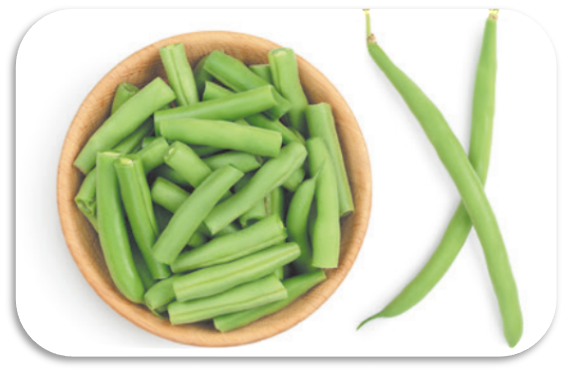 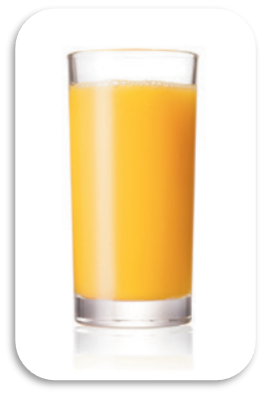 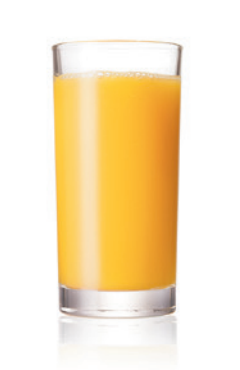 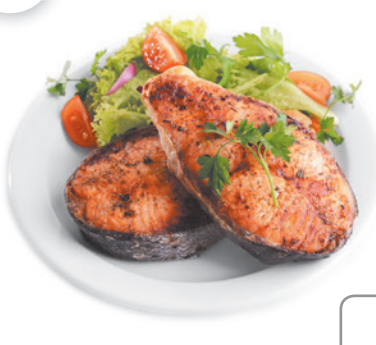 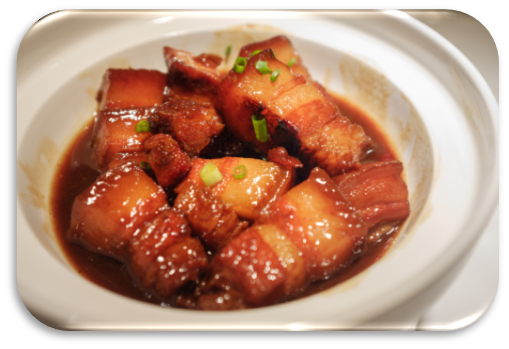 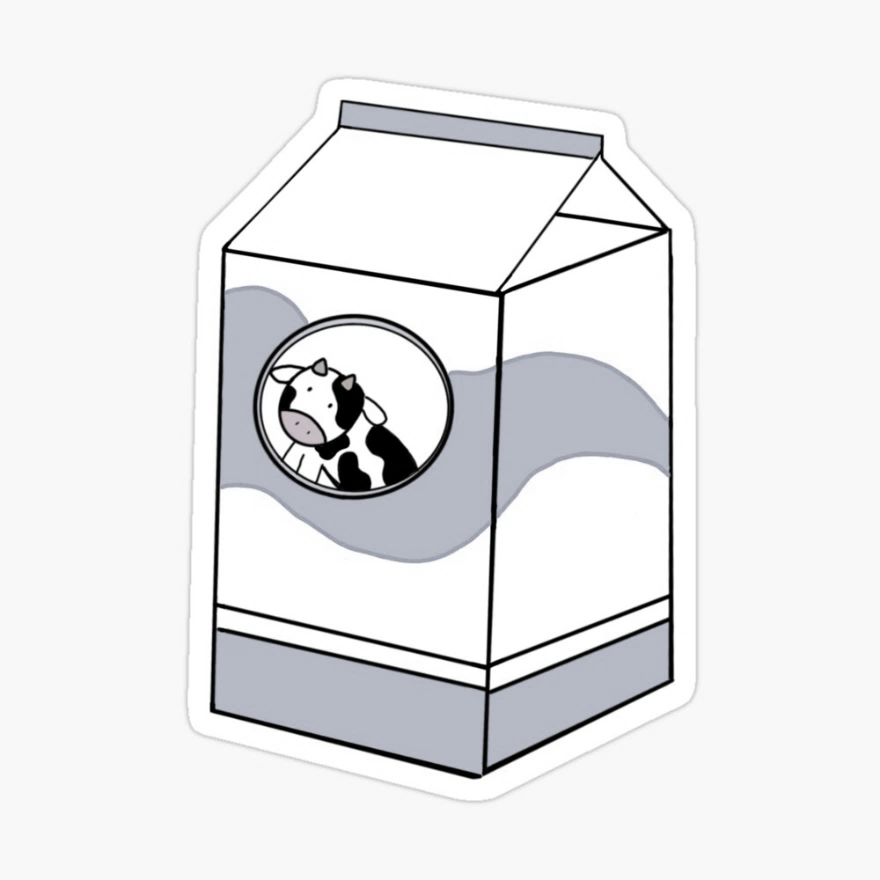 Choose and get points
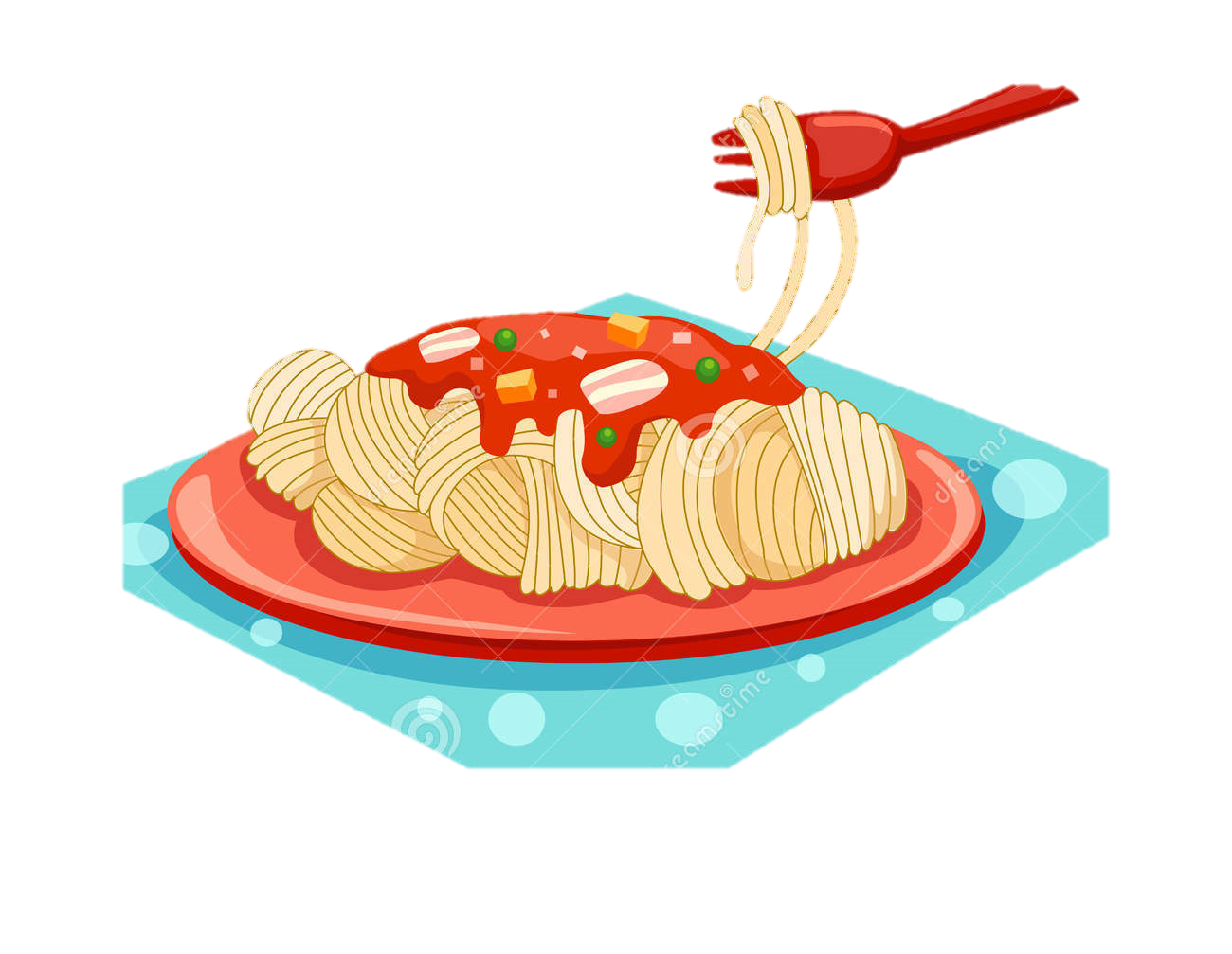 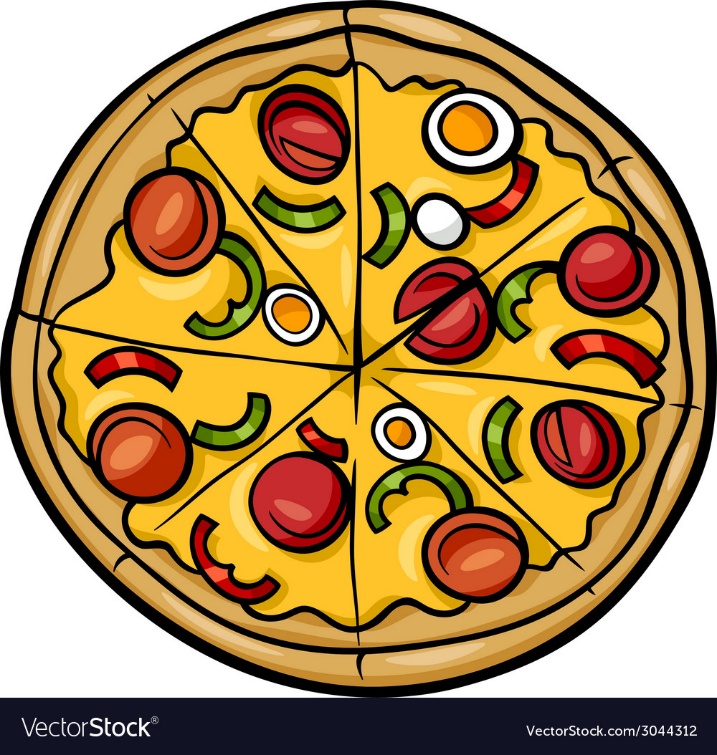 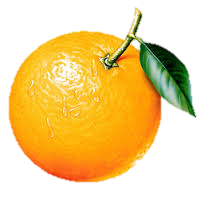 60
80
70
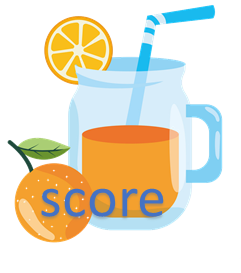 [Speaker Notes: Let students choose one dish to get points for their team.]
What’s missing on the table?
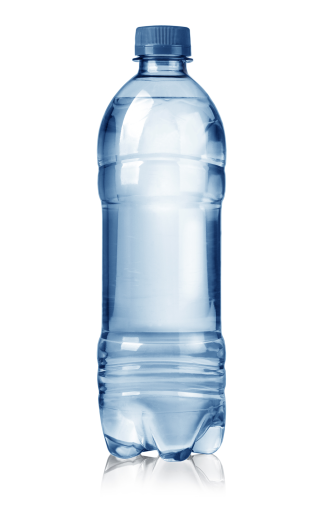 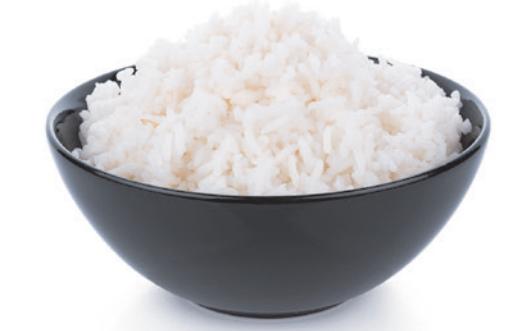 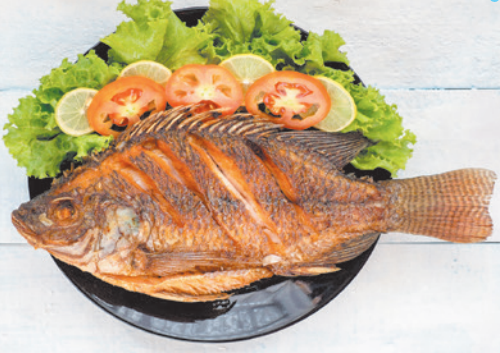 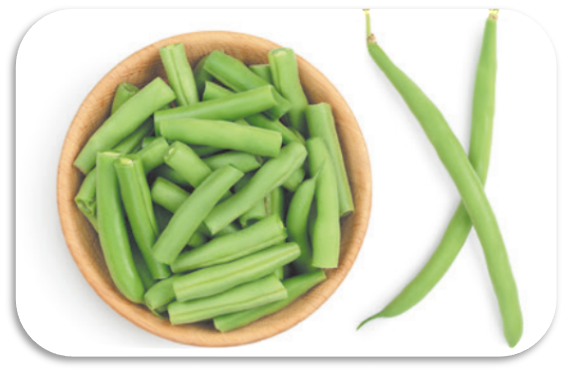 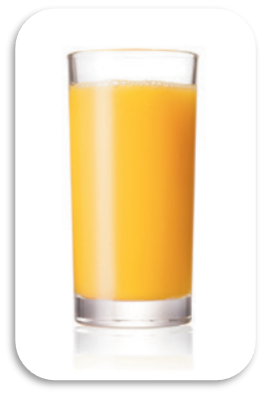 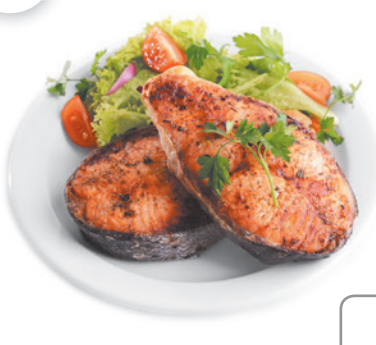 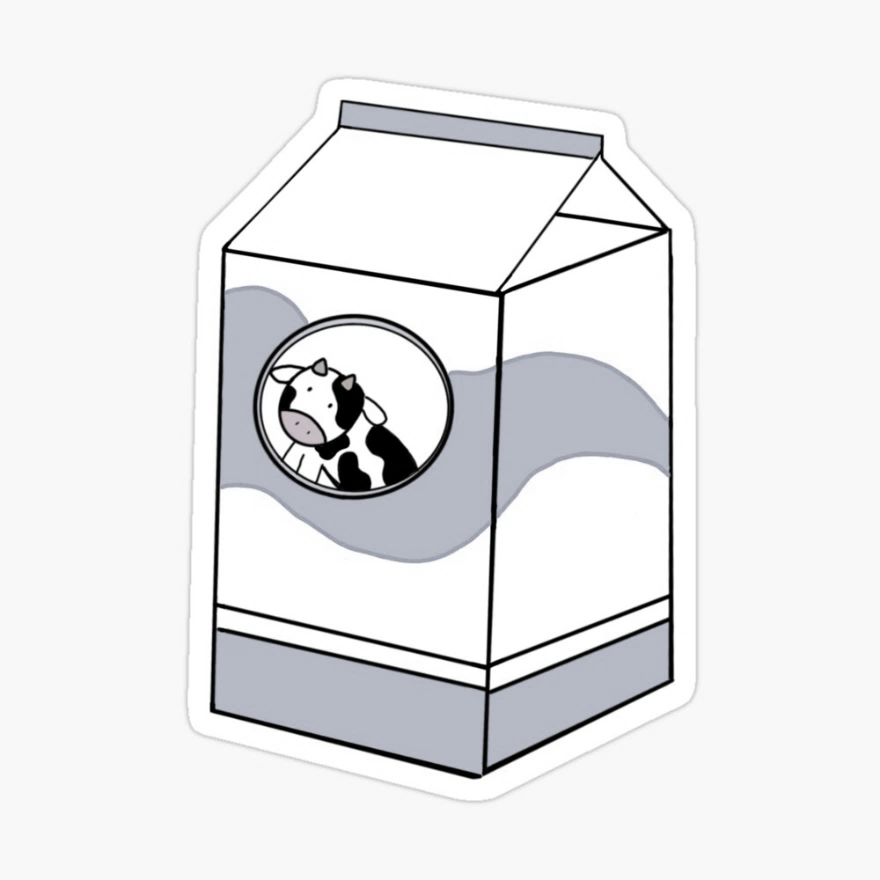 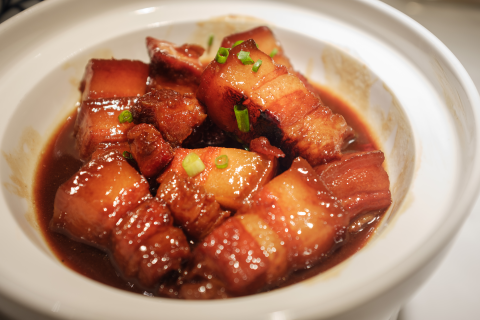 Choose and get points!
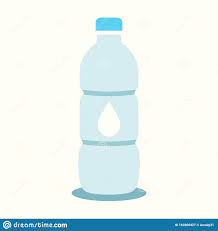 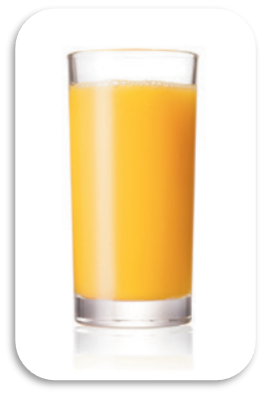 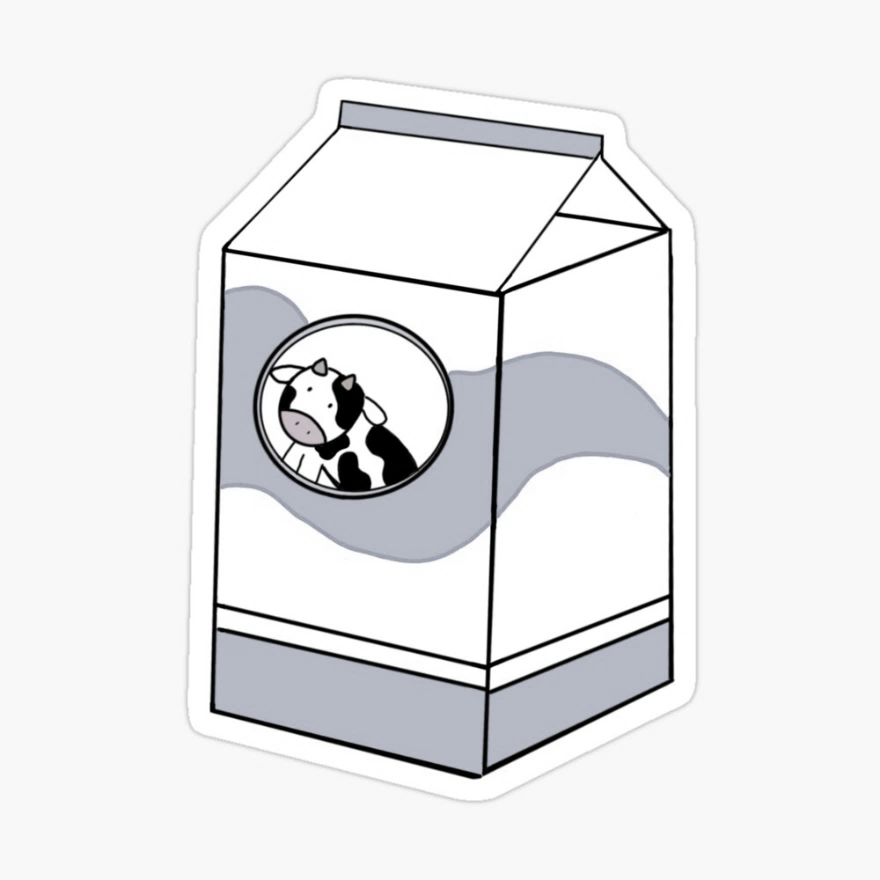 50
20
30
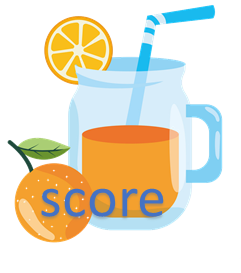 [Speaker Notes: Let students choose one dish to get points for their team.]
What’s missing on the table?
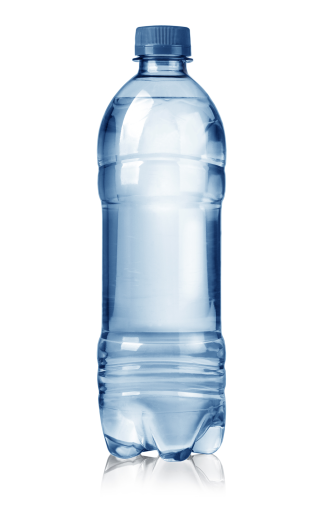 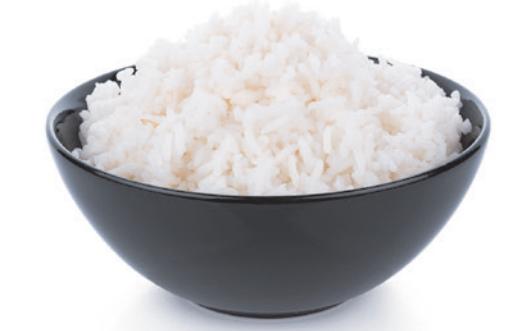 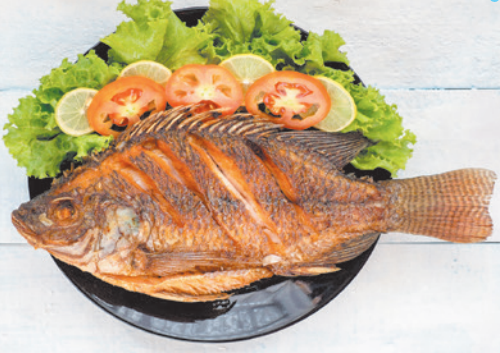 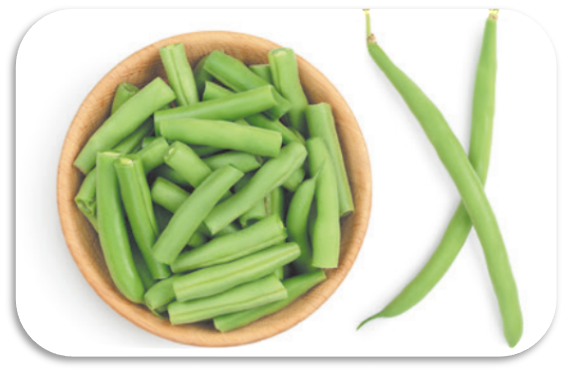 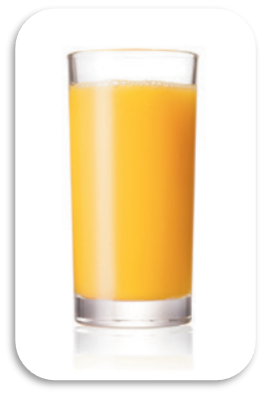 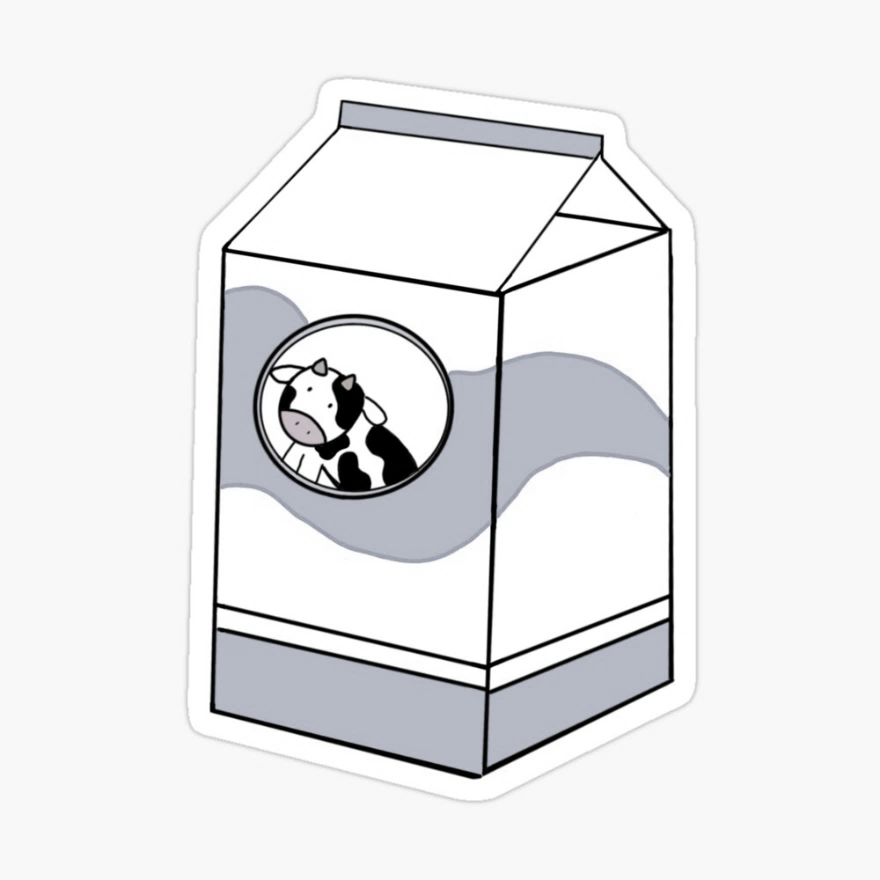 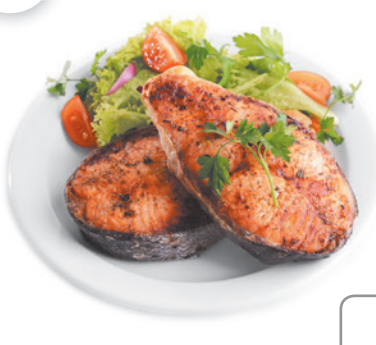 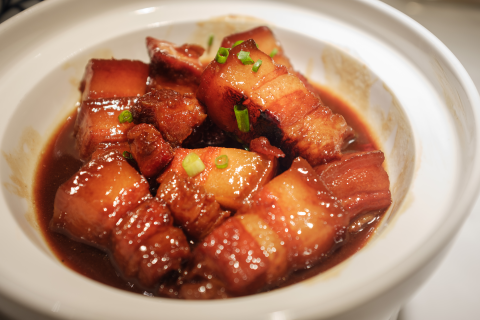 Choose and get points!
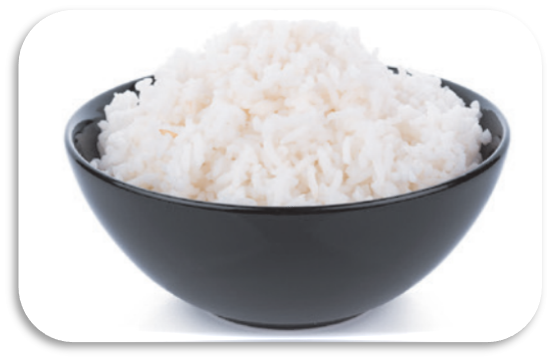 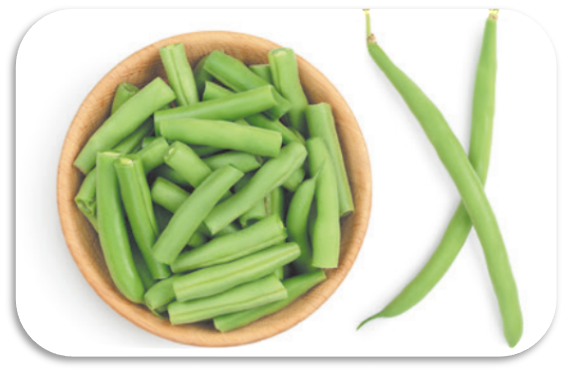 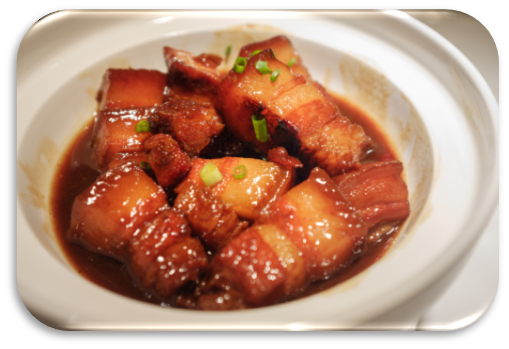 90
80
70
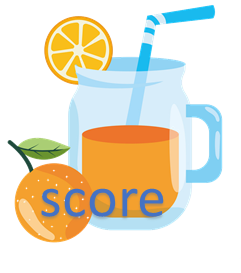 [Speaker Notes: Let students choose one dish to get points for their team.]
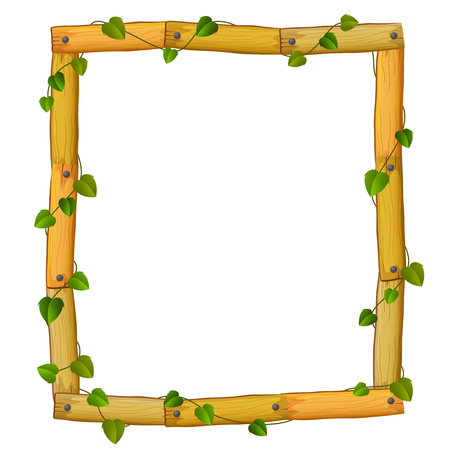 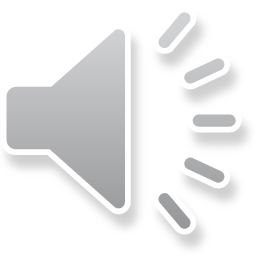 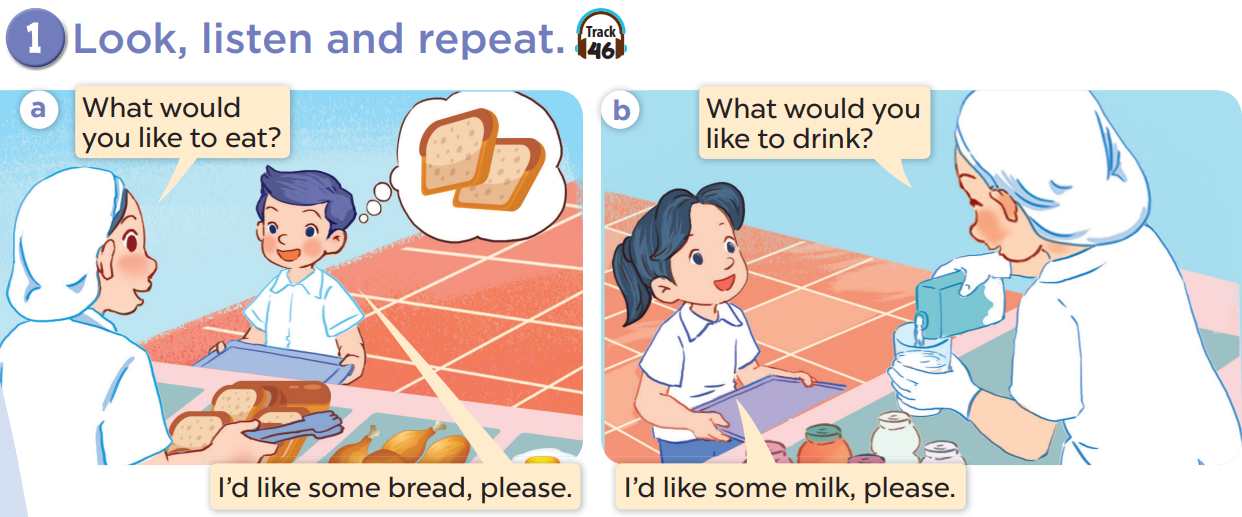 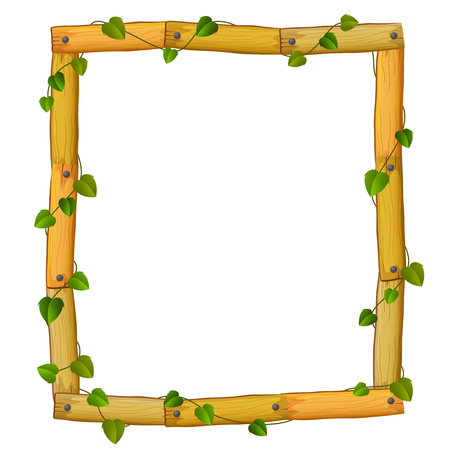 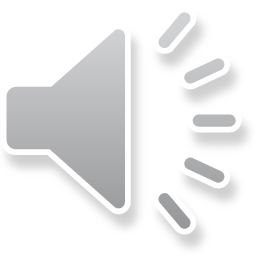 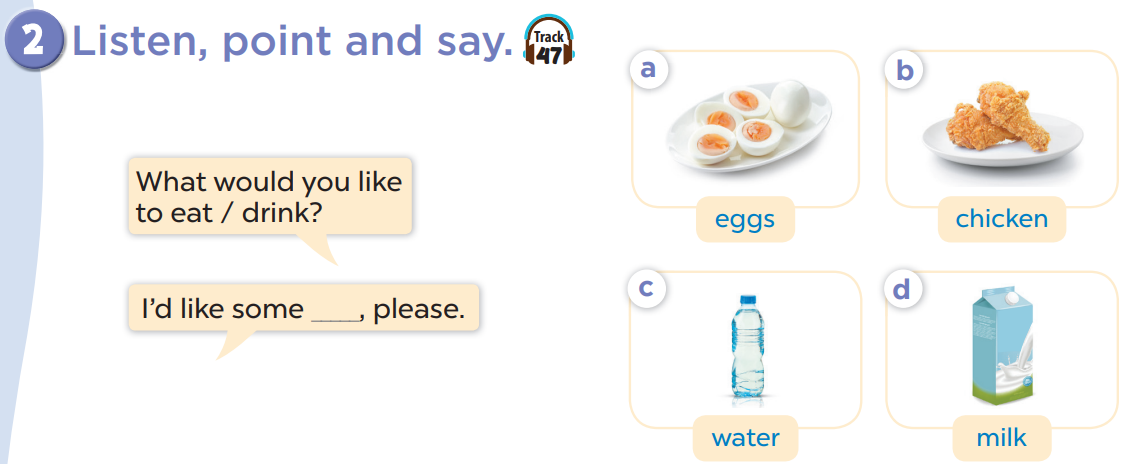 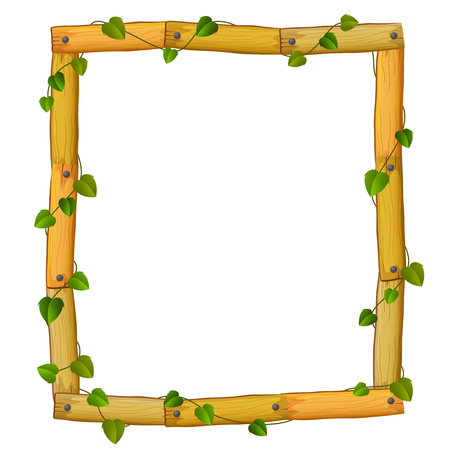 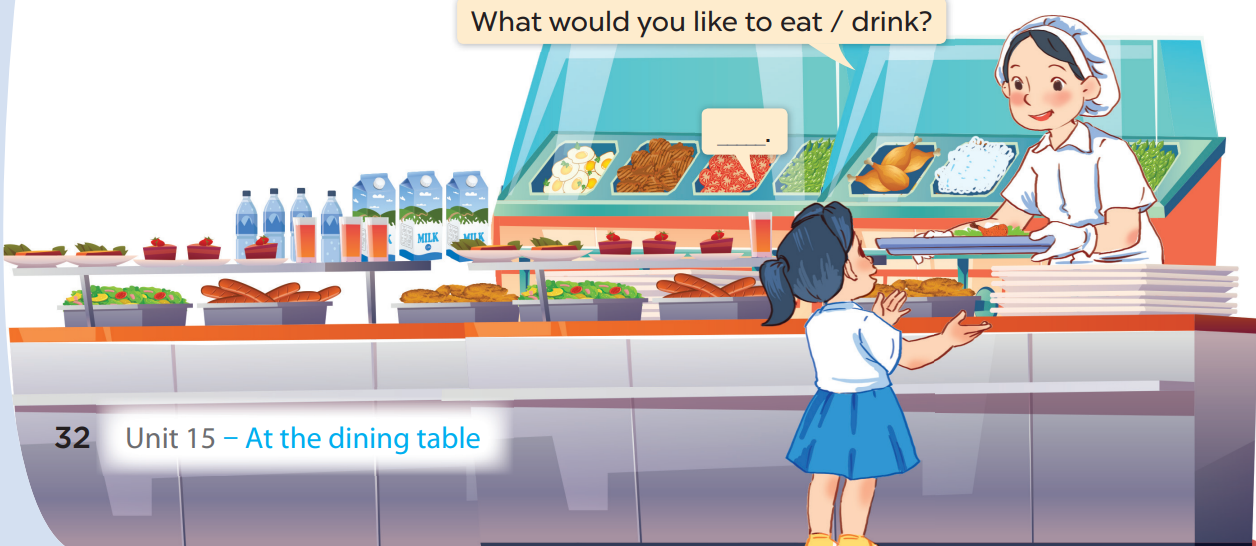 3. Let’s talk.
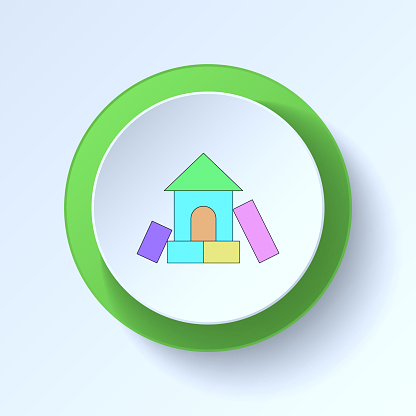 Team A
Team B
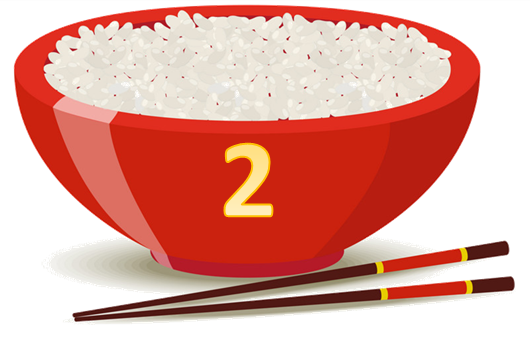 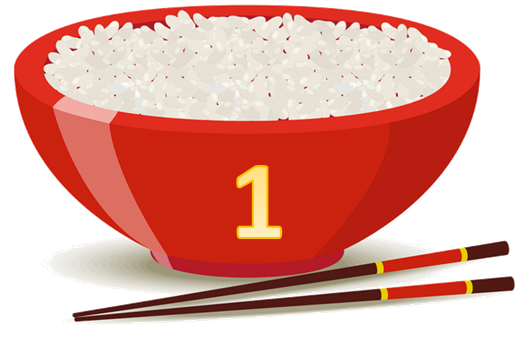 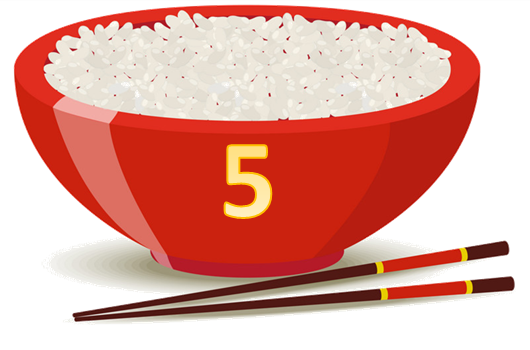 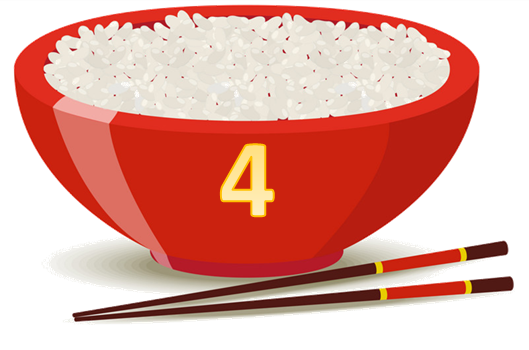 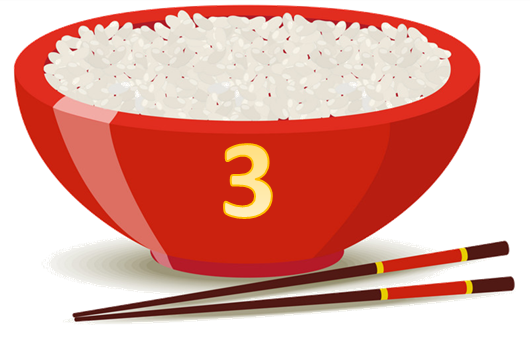 Fun corner
and wrap-up
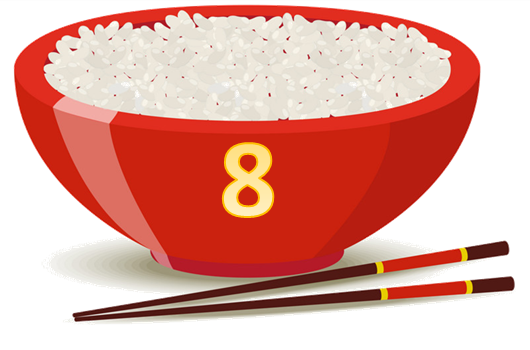 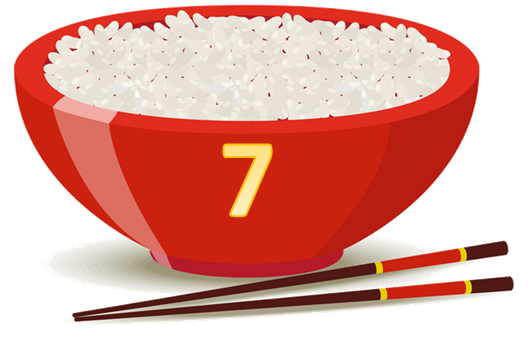 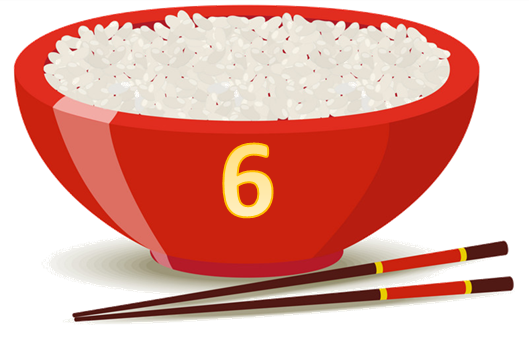 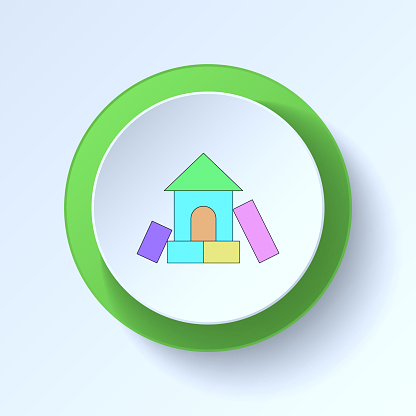 [Speaker Notes: Divide the class into 2 teams.
Each team chooses one bowl to go to the question. Have pupils look, read and choose the right picture.
Back to the menu for pupils to choose another question.
Pupils continue their turns until there is no bowl left.]
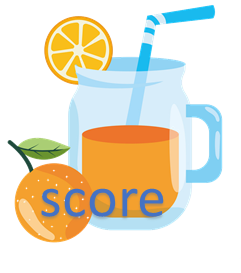 What would you like to drink?
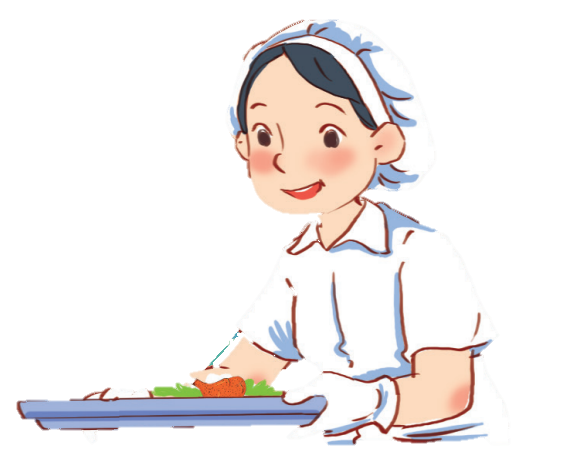 I’d like some juice.
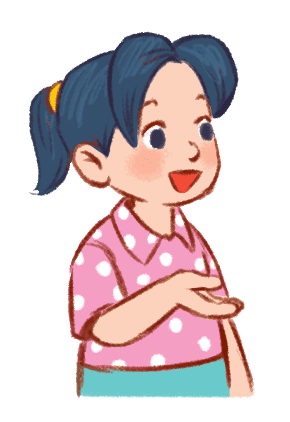 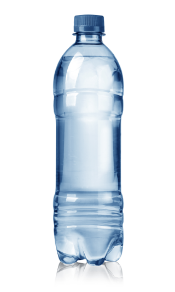 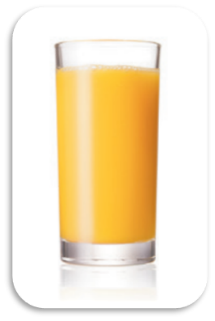 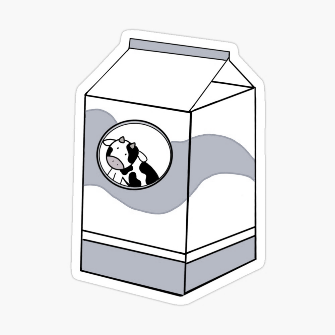 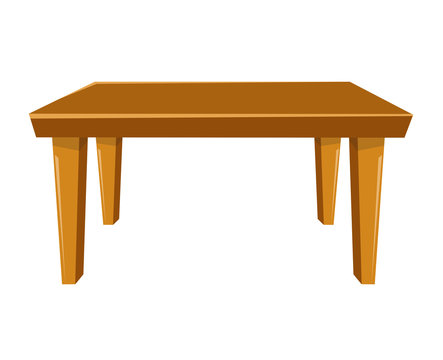 30
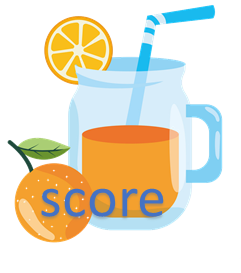 What would you like to eat?
I’d like some beans.
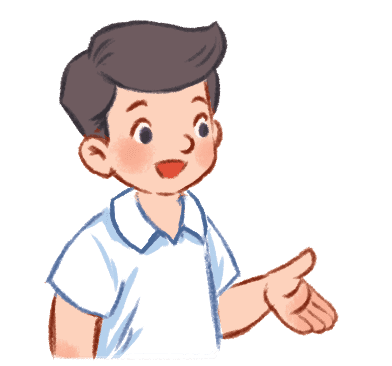 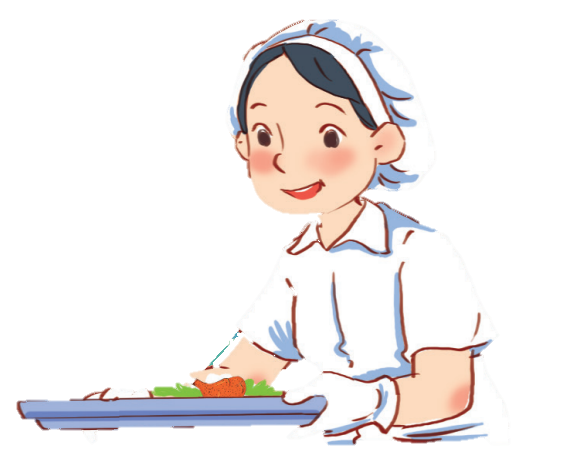 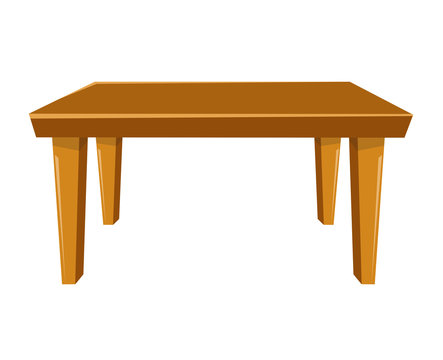 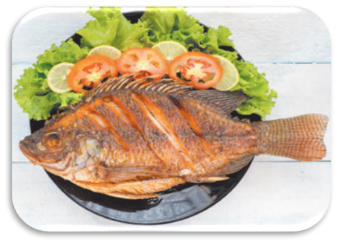 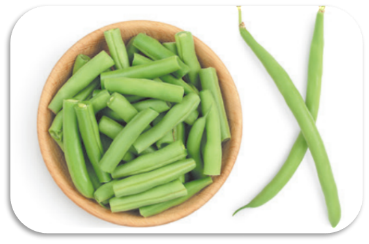 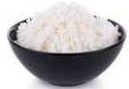 30
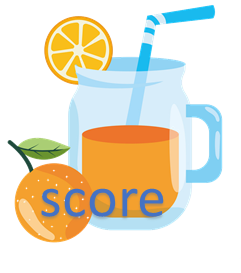 What would you like to drink?
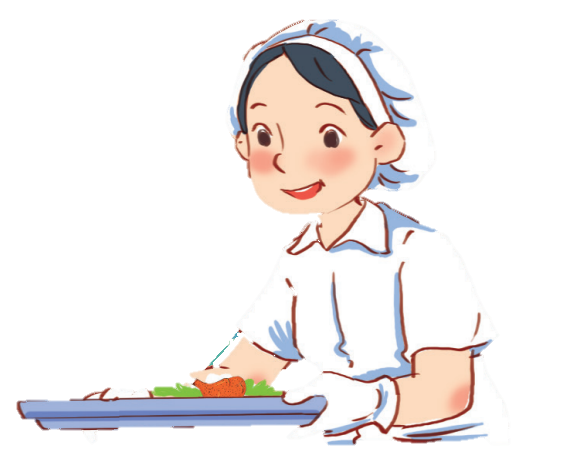 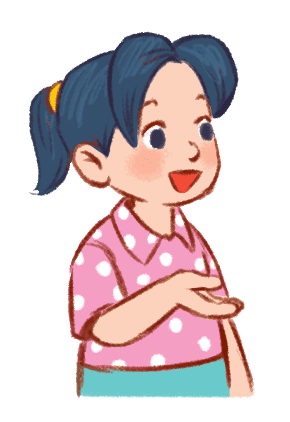 I’d like some milk.
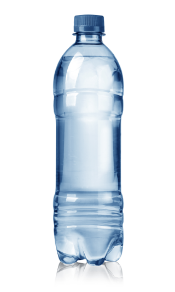 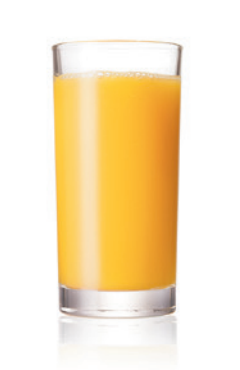 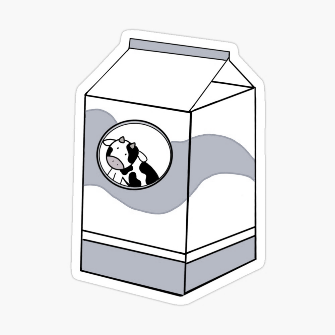 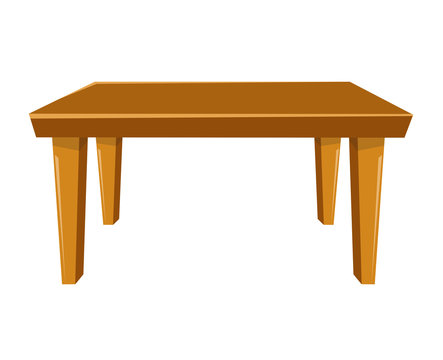 20
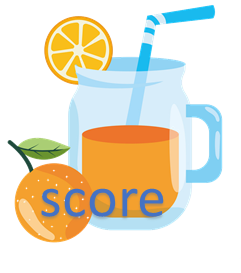 What would you like to eat?
I’d like some rice.
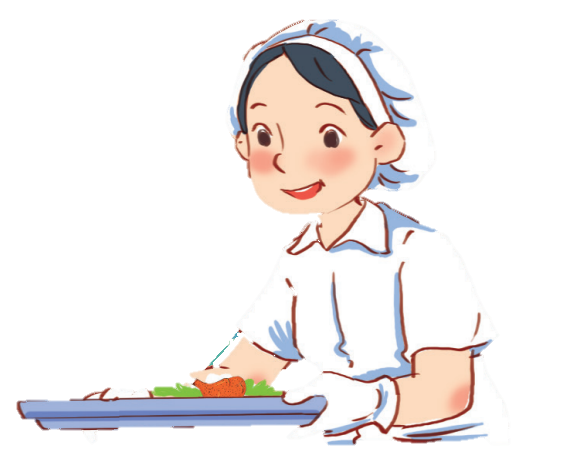 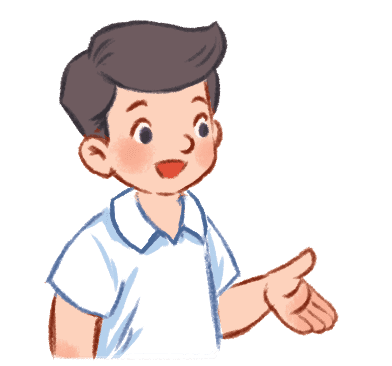 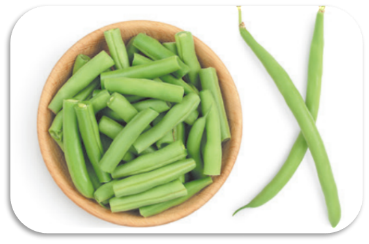 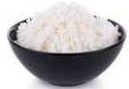 40
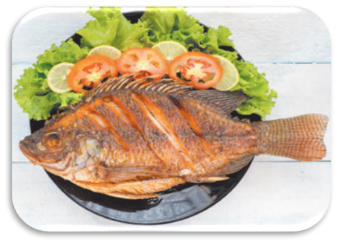 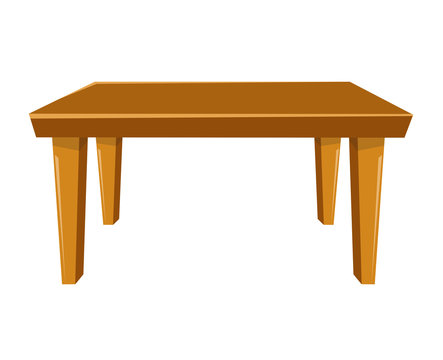 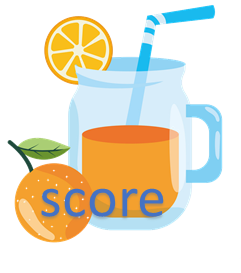 What would you like to drink?
I’d like some water.
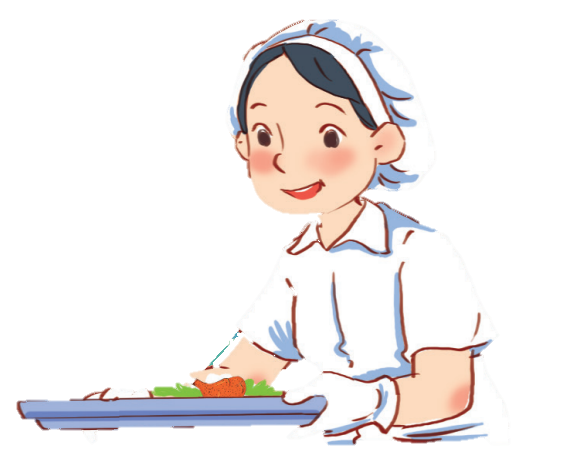 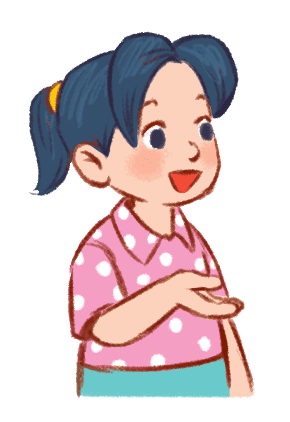 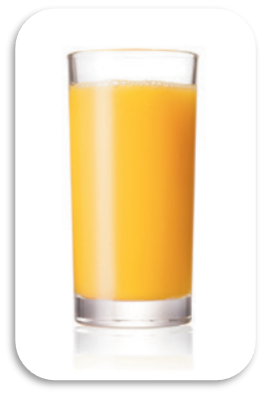 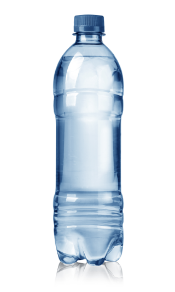 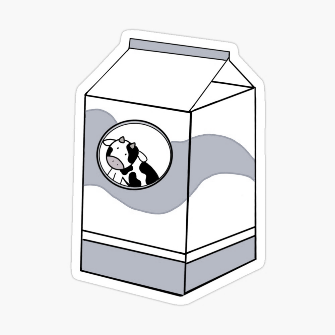 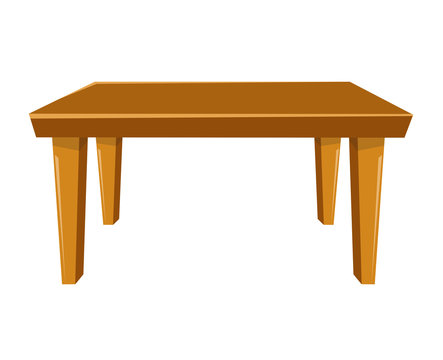 60
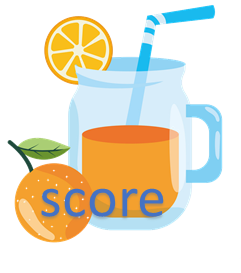 What would you like to eat?
I’d like some meat.
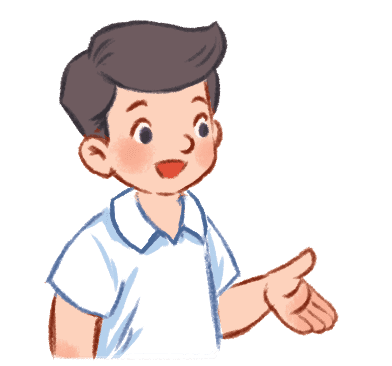 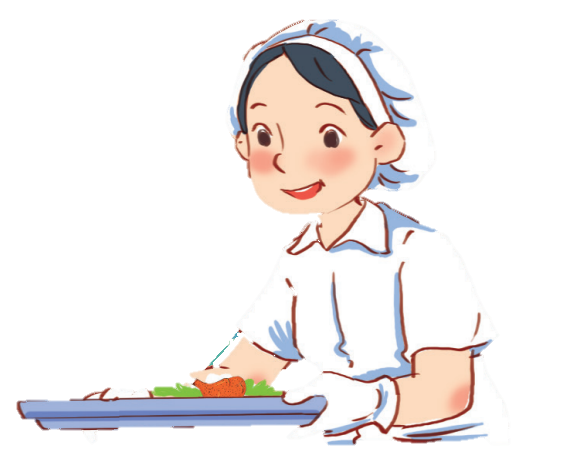 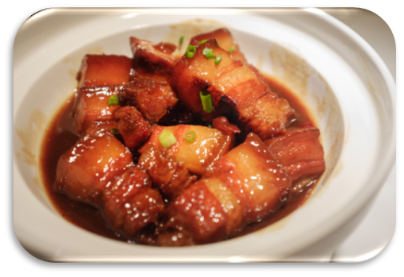 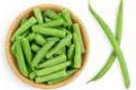 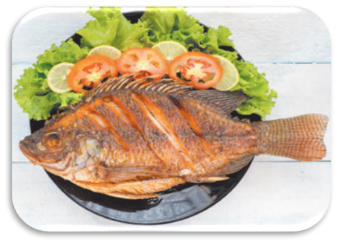 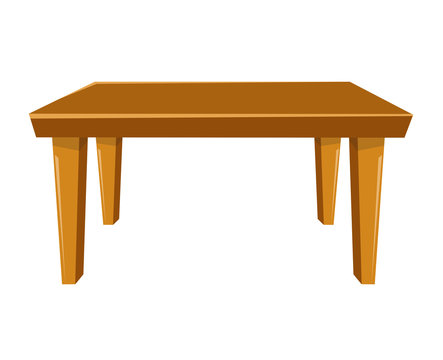 60
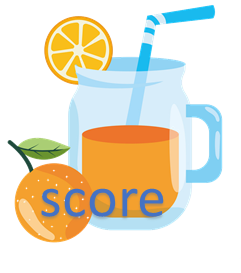 What would you like to drink?
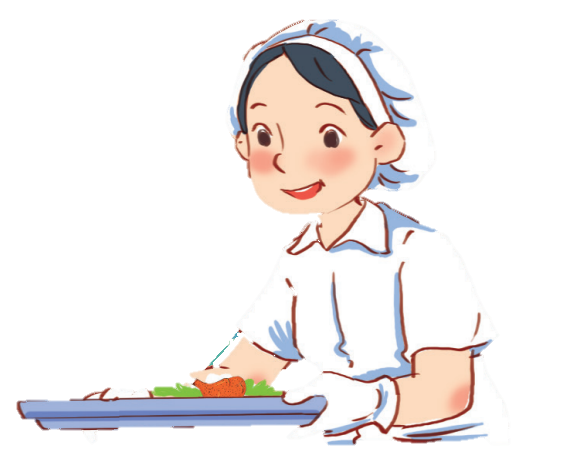 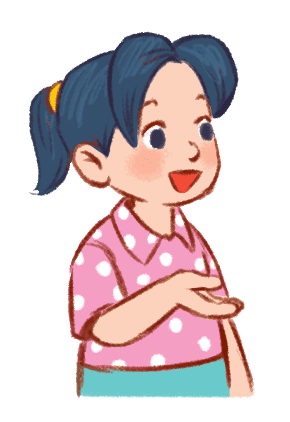 I’d like some coke.
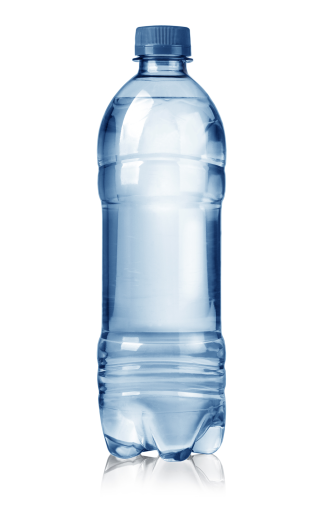 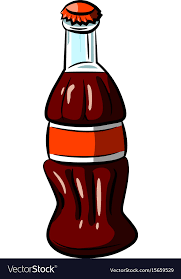 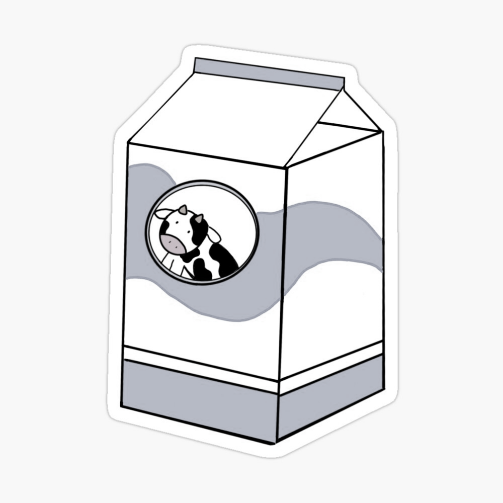 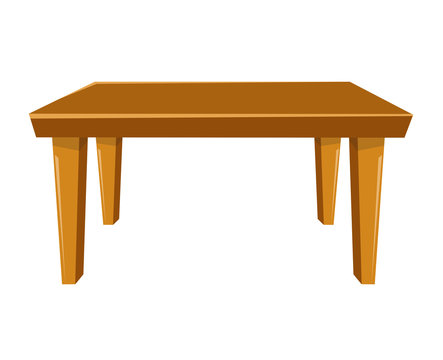 50
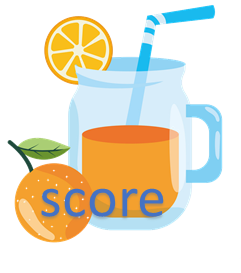 What would you like to eat?
I’d like some chicken.
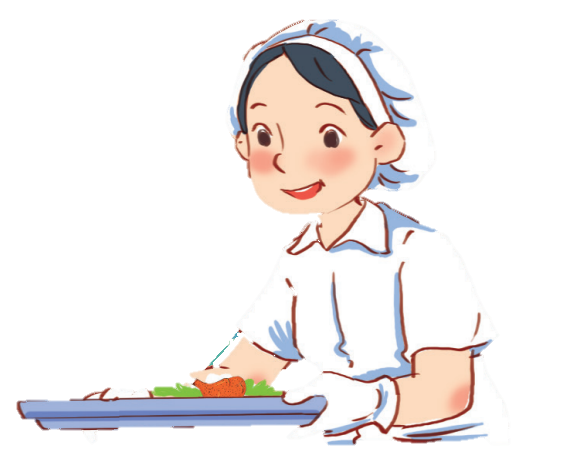 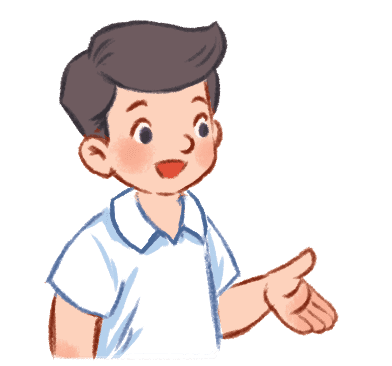 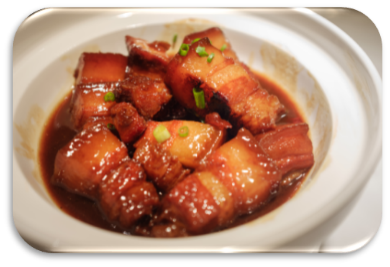 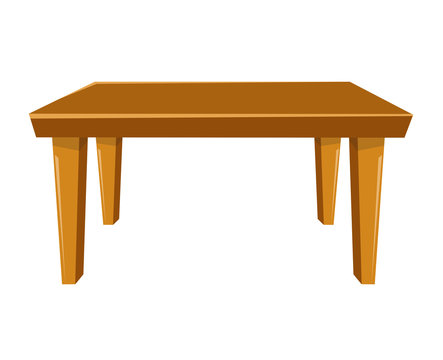 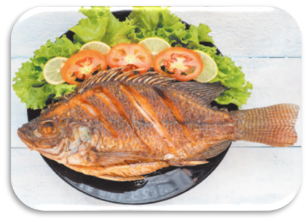 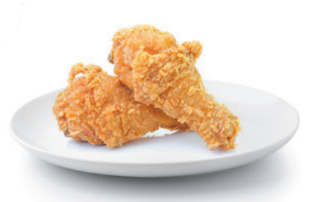 80
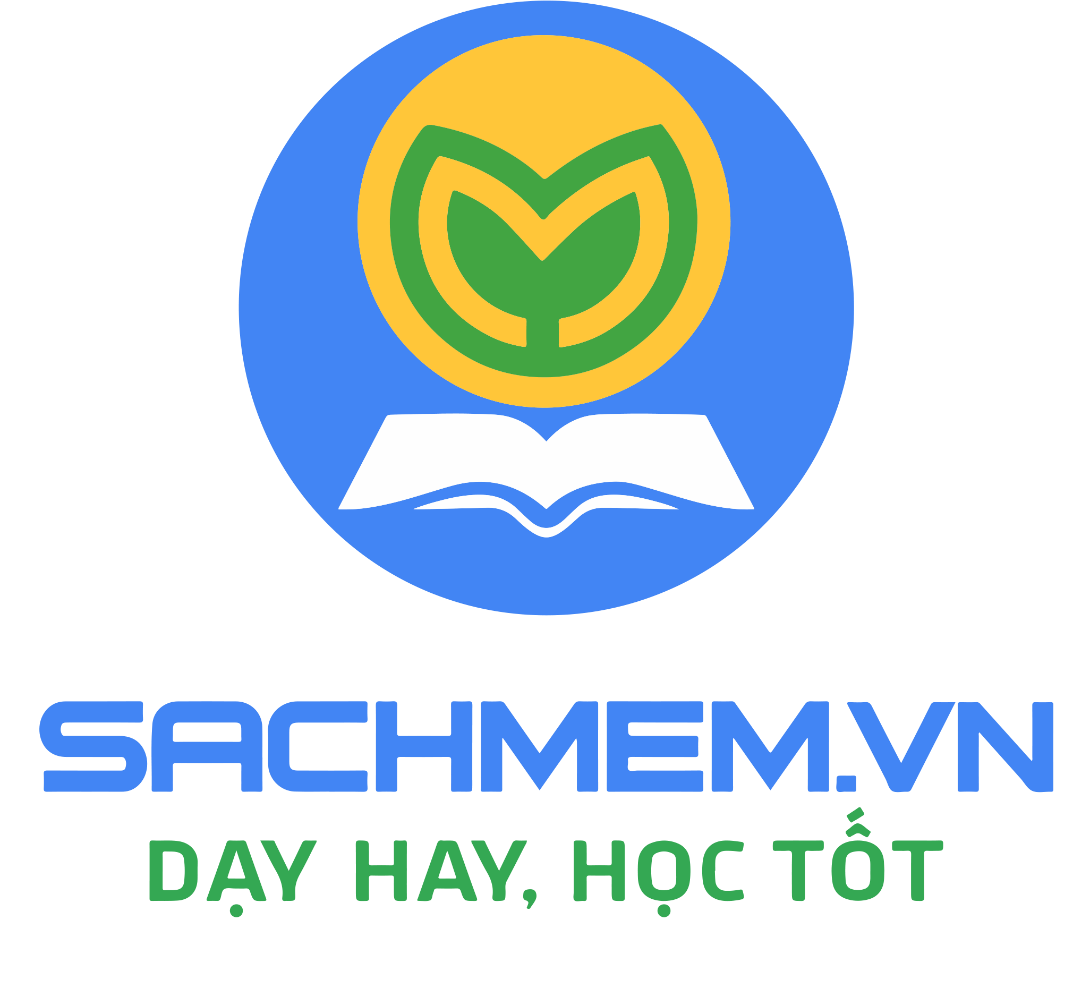 Website: sachmem.vn
Fanpage: www.facebook.com/sachmem.vn